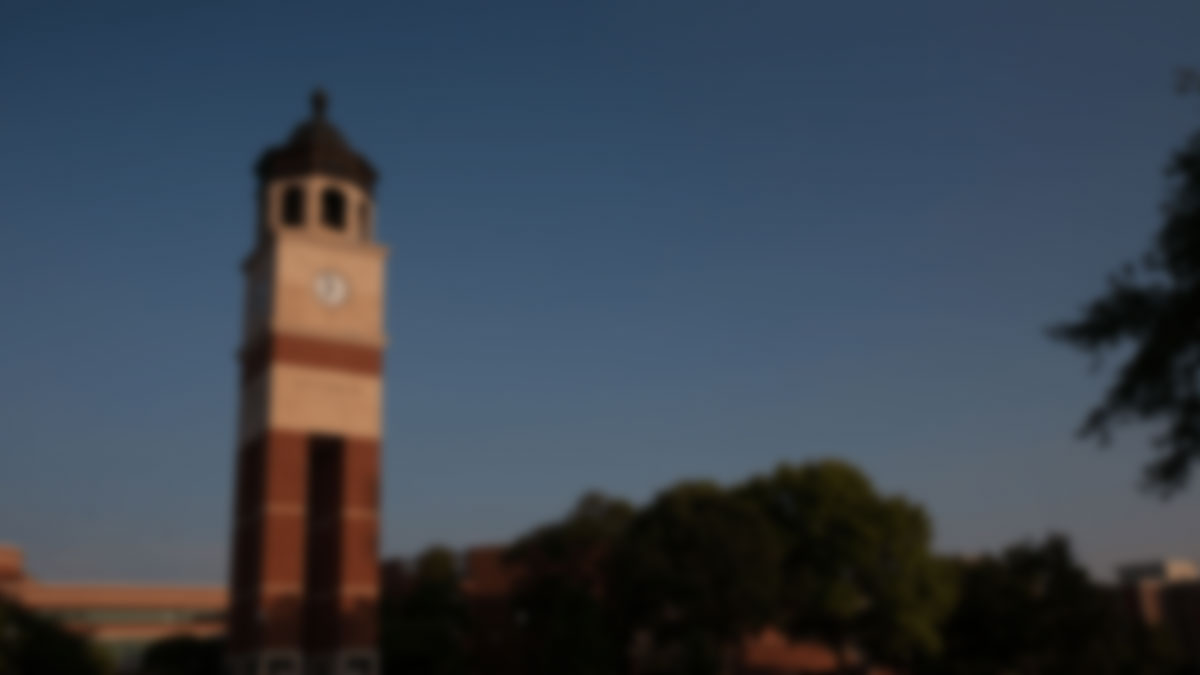 Department of Public Health
Award & Hooding Ceremony 
December 14, 2018
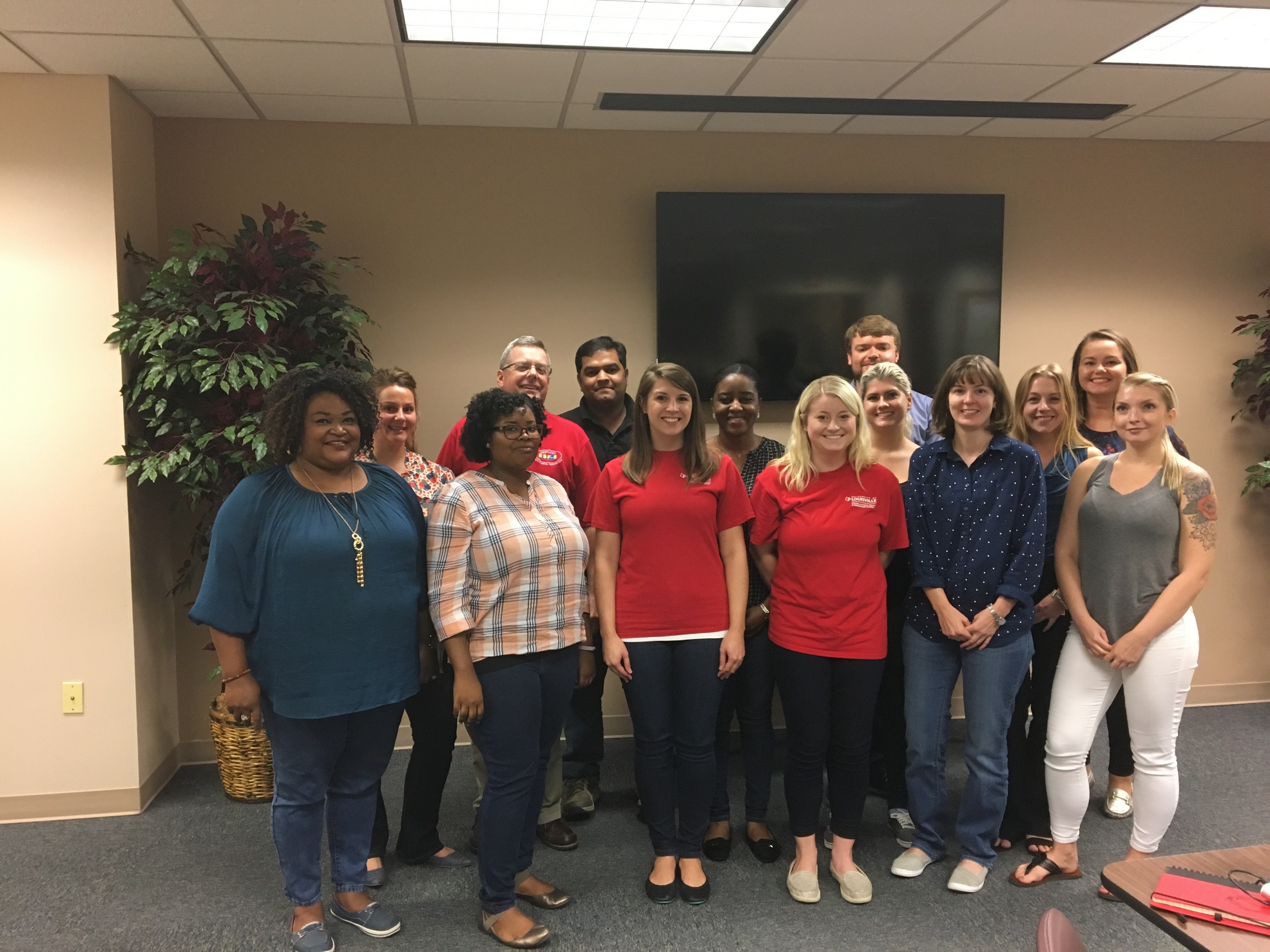 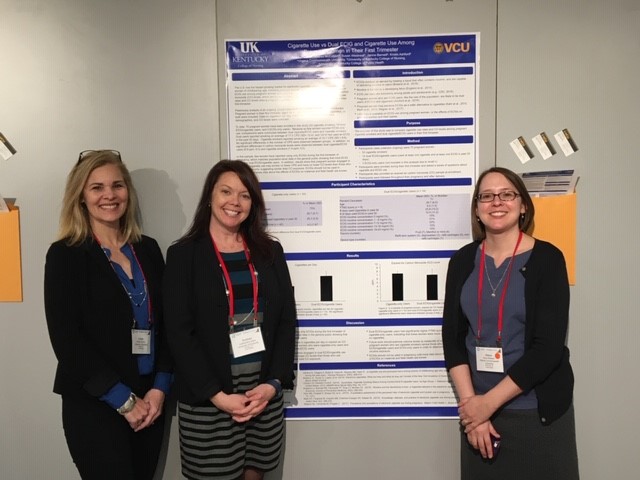 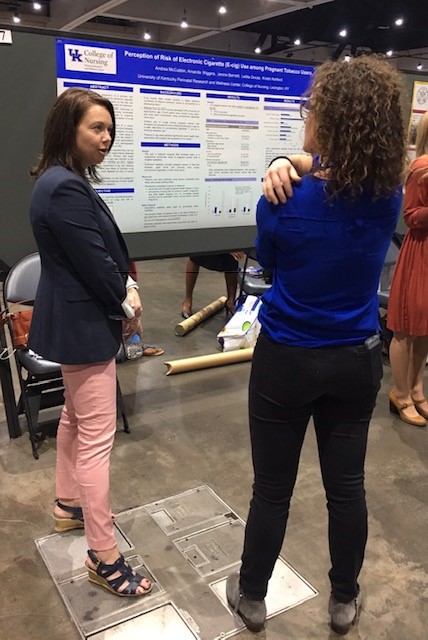 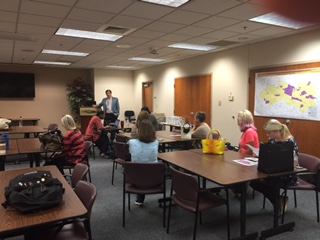 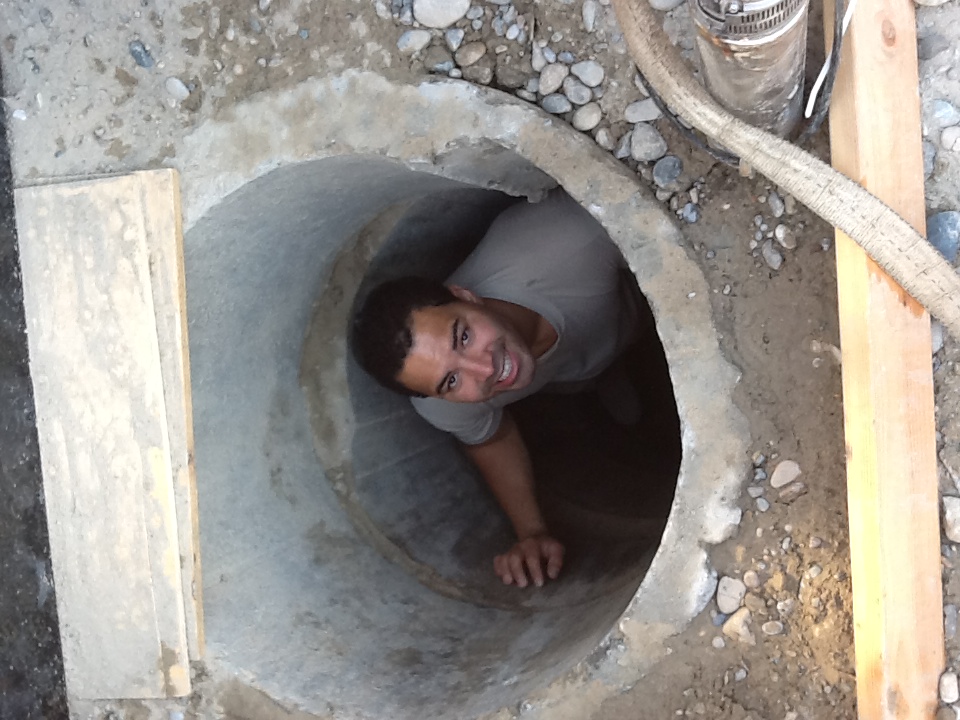 Master of Science Environmental & Occupational Health Science Graduates
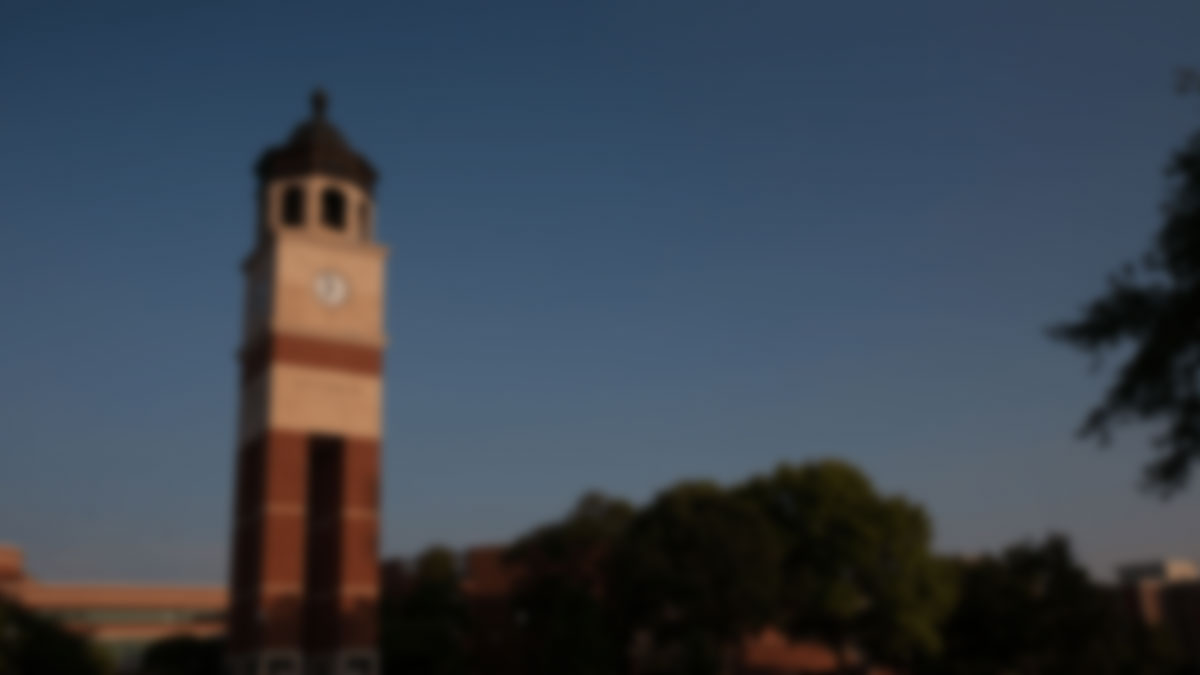 Felicia Marie Merkson
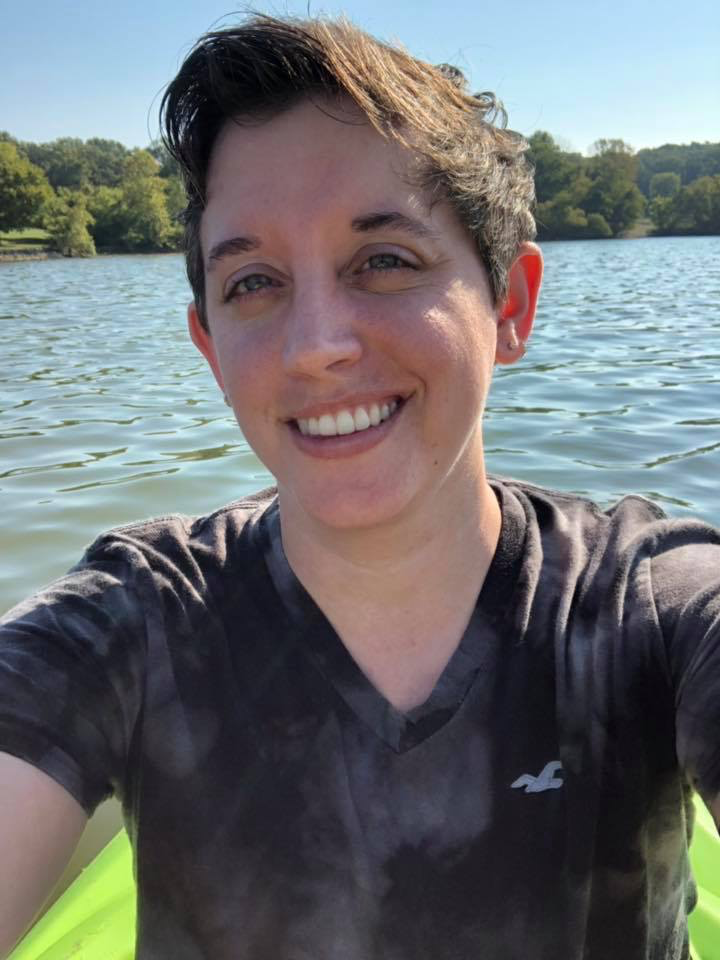 Westminster, Maryland

“What you do makes a difference, and you have to decide what kind of difference you want to make.” 
                           	            – Jane Goodall
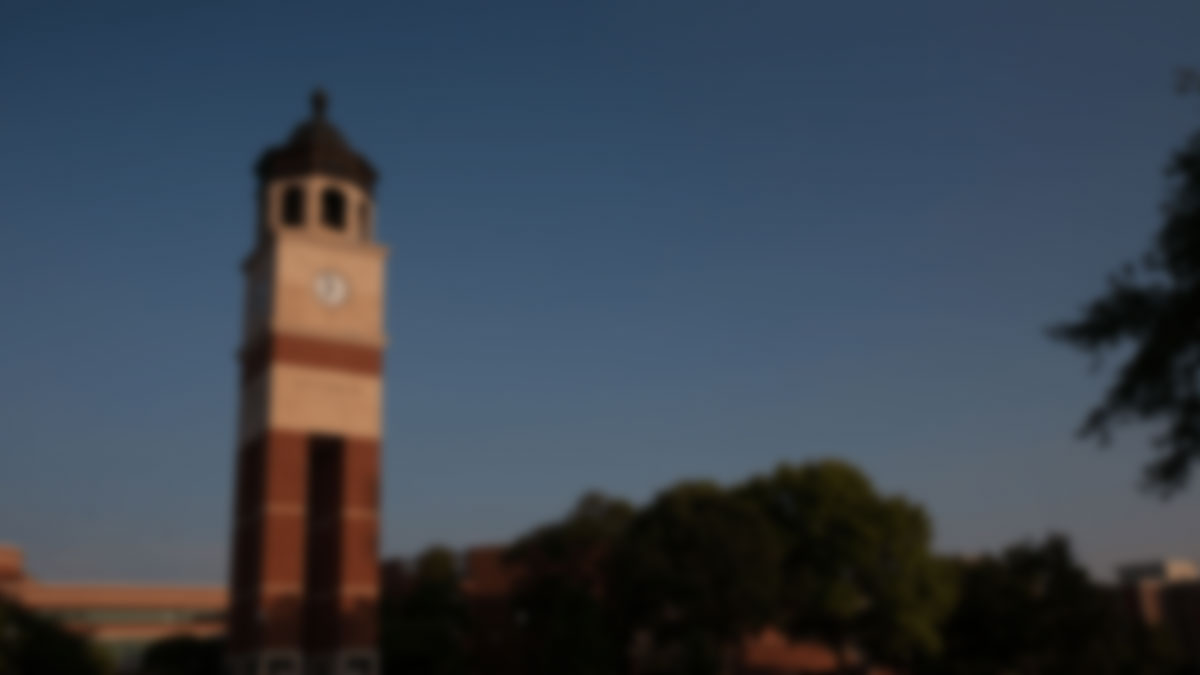 Ankitkumar Dilipkumar Patel
Vadodara, Gujarat, India

AT LAST, IT’S OVER.
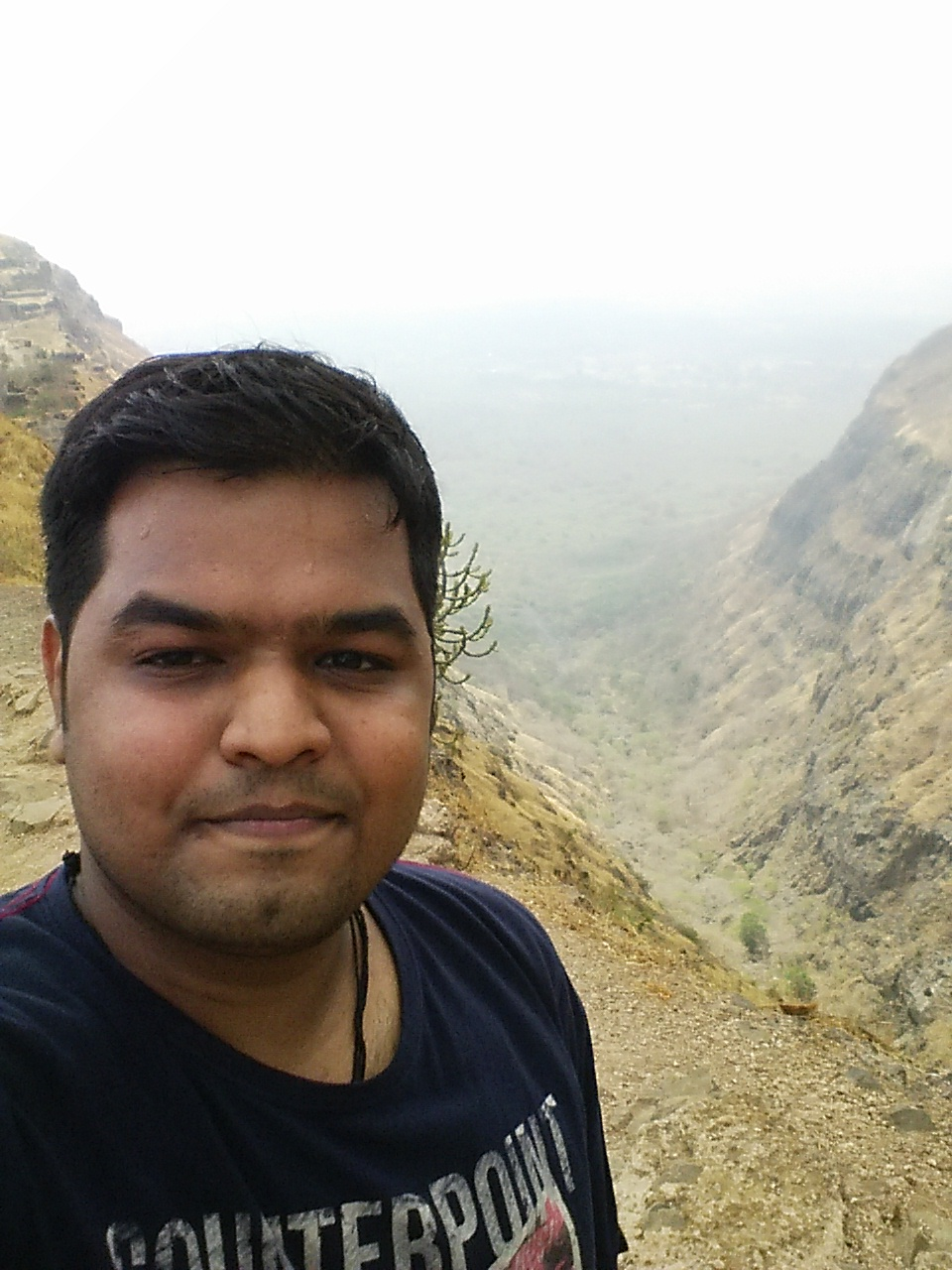 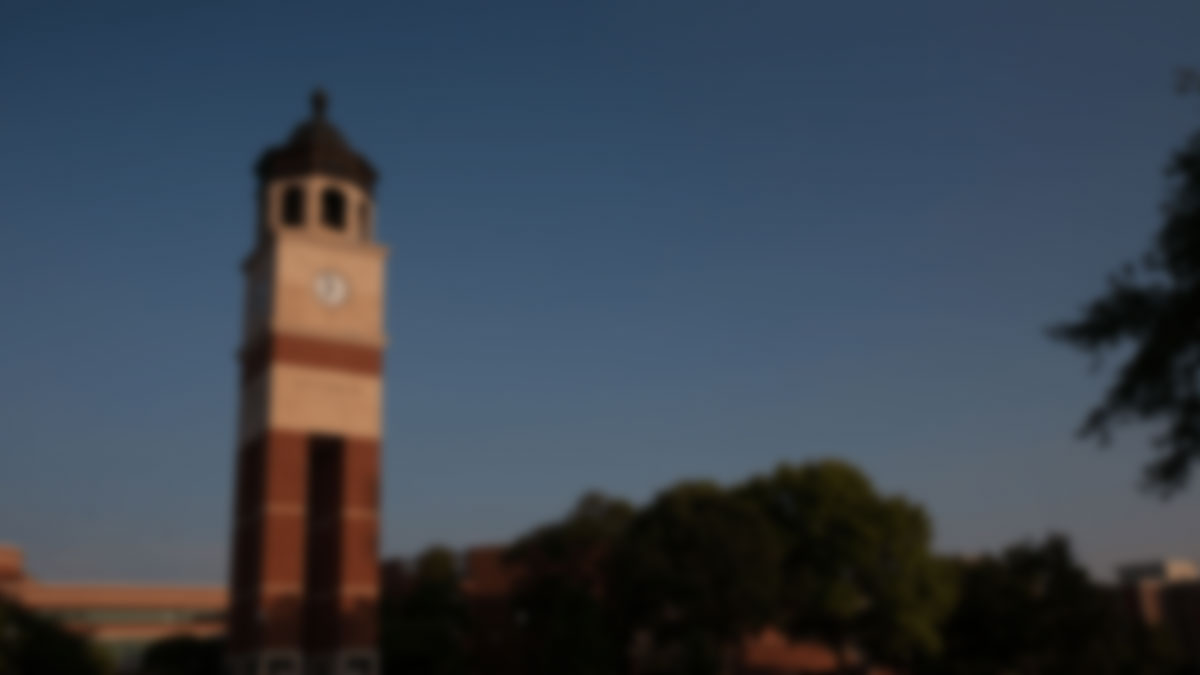 Jian Qiu
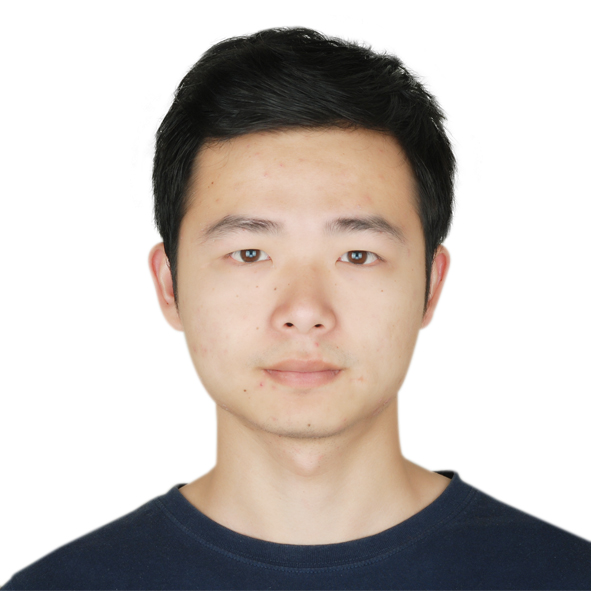 XiNing, QingHai, China

“The best time to plant a tree was 10 years ago. The second best time is now.”
Master of Health Administration Graduates
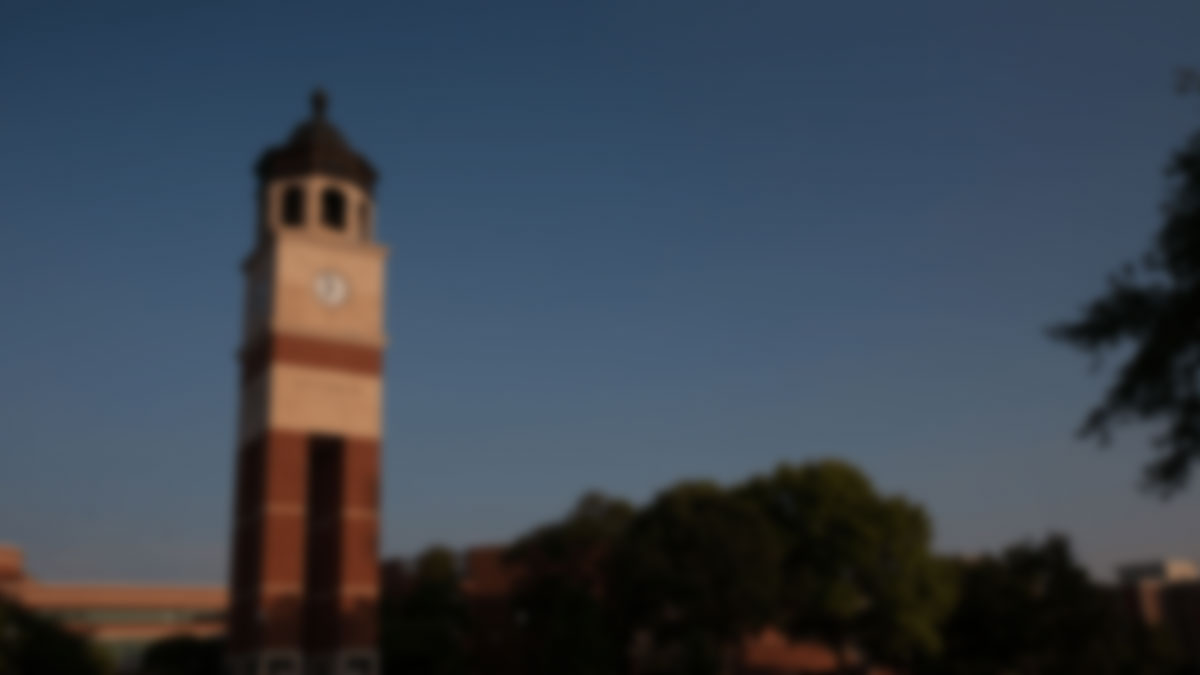 Hussain Alharethi
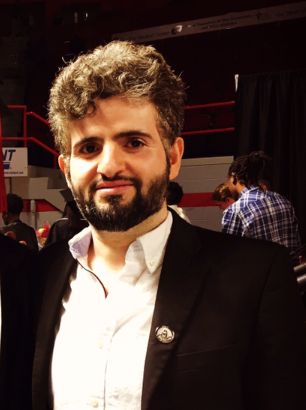 Saudi Arabia 

“When everything seems to be going against you, remember that the airplane takes off against the wind, not with it.”
			            	-Henry Ford
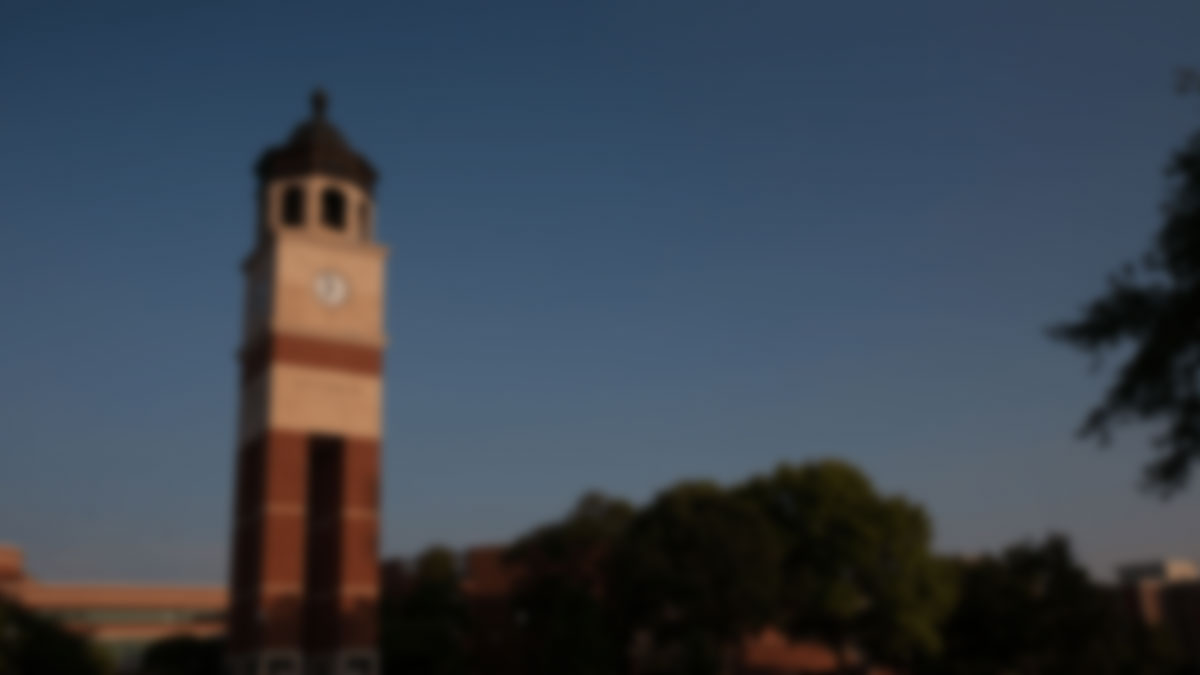 Desirae Jeanette Cocanougher
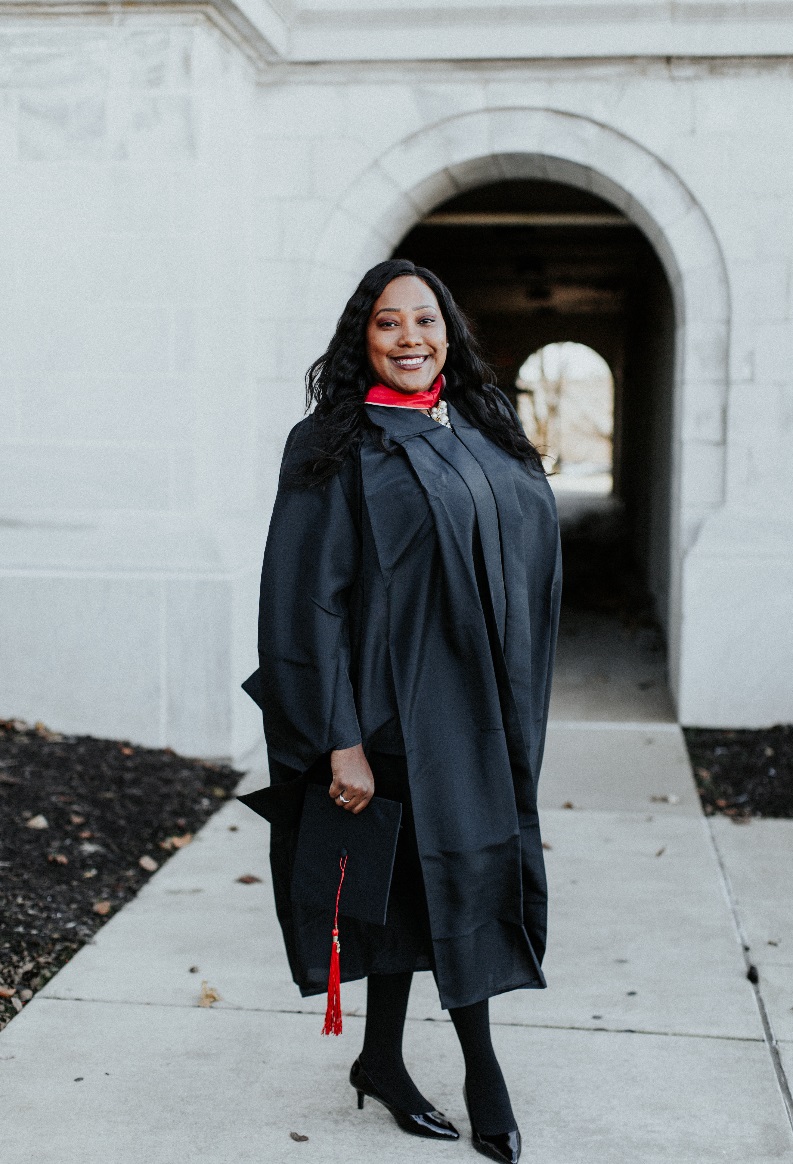 Lebanon, Kentucky 

“Never stop fighting until you arrive at your destined place - that is, the unique you. Have an aim in life, continuously acquire knowledge, work hard, and have perseverance to realize the great life.”
				          -A. P. J. Abdul Kalam
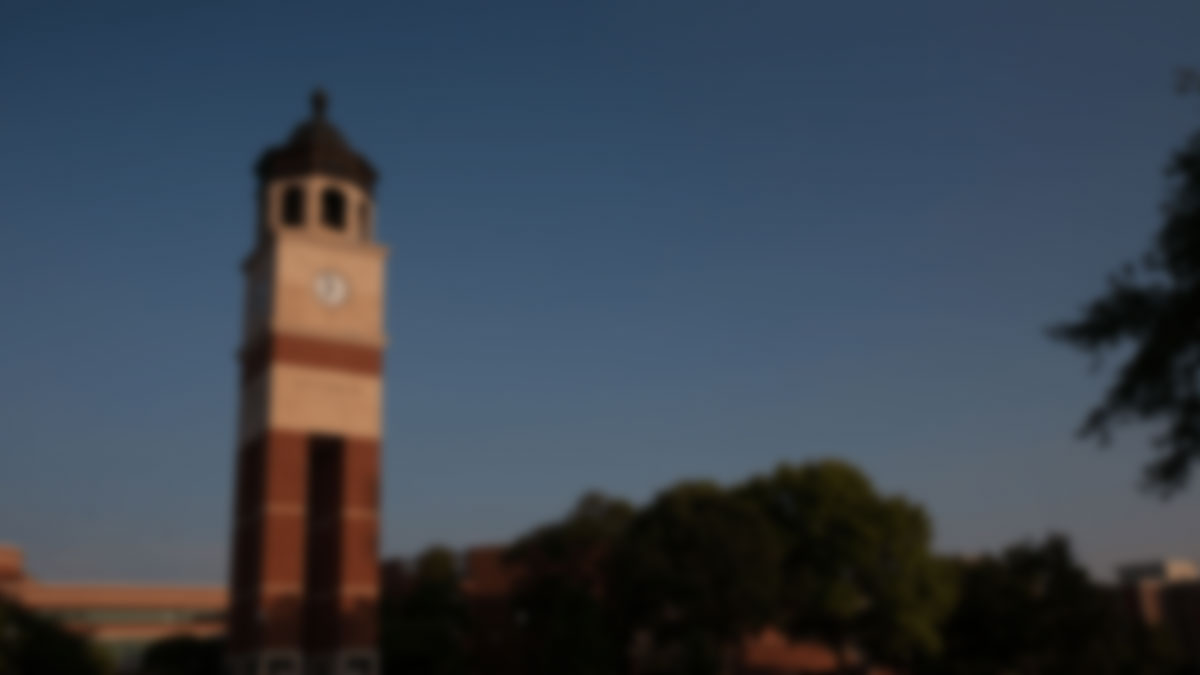 Matthew Jarboe
Clarkson, Kentucky
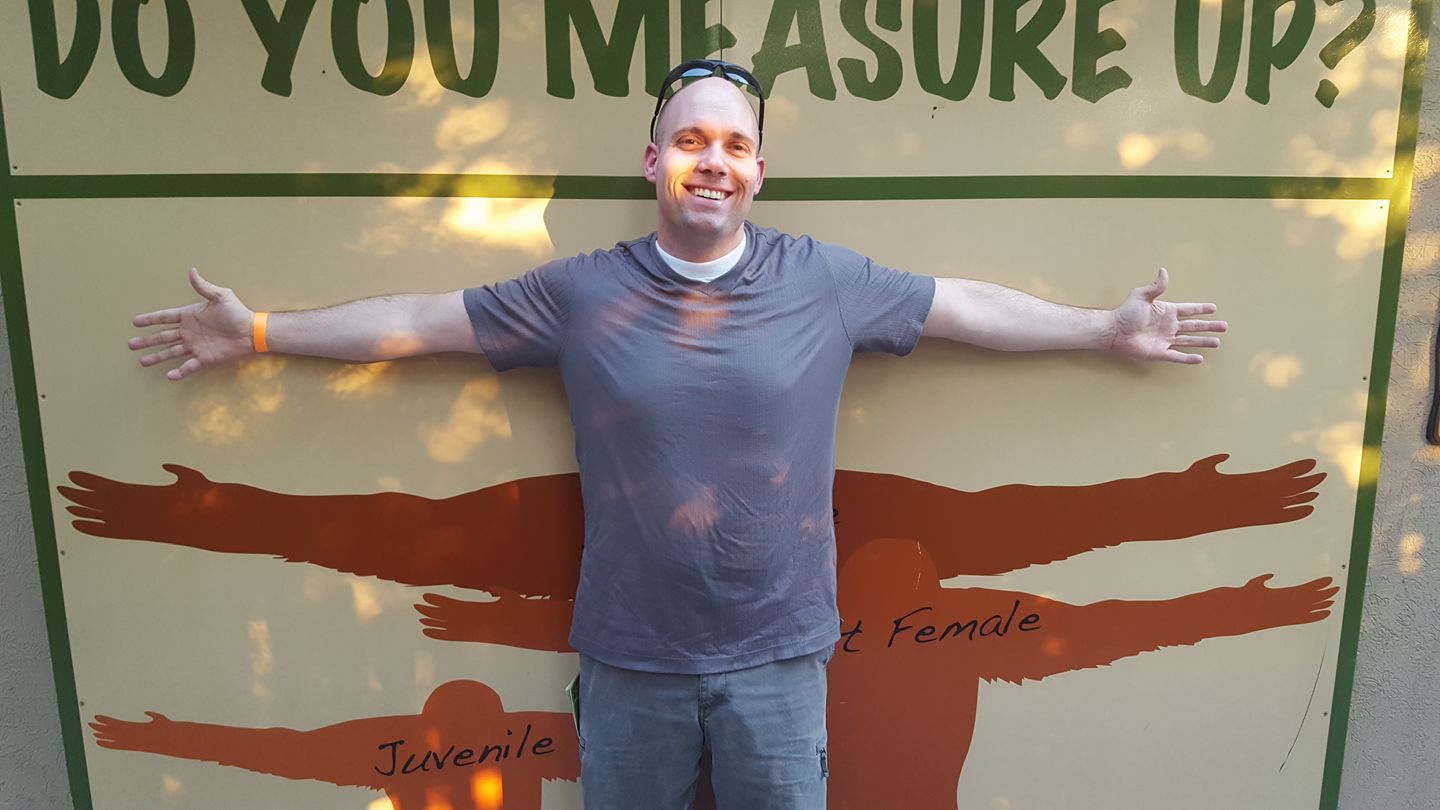 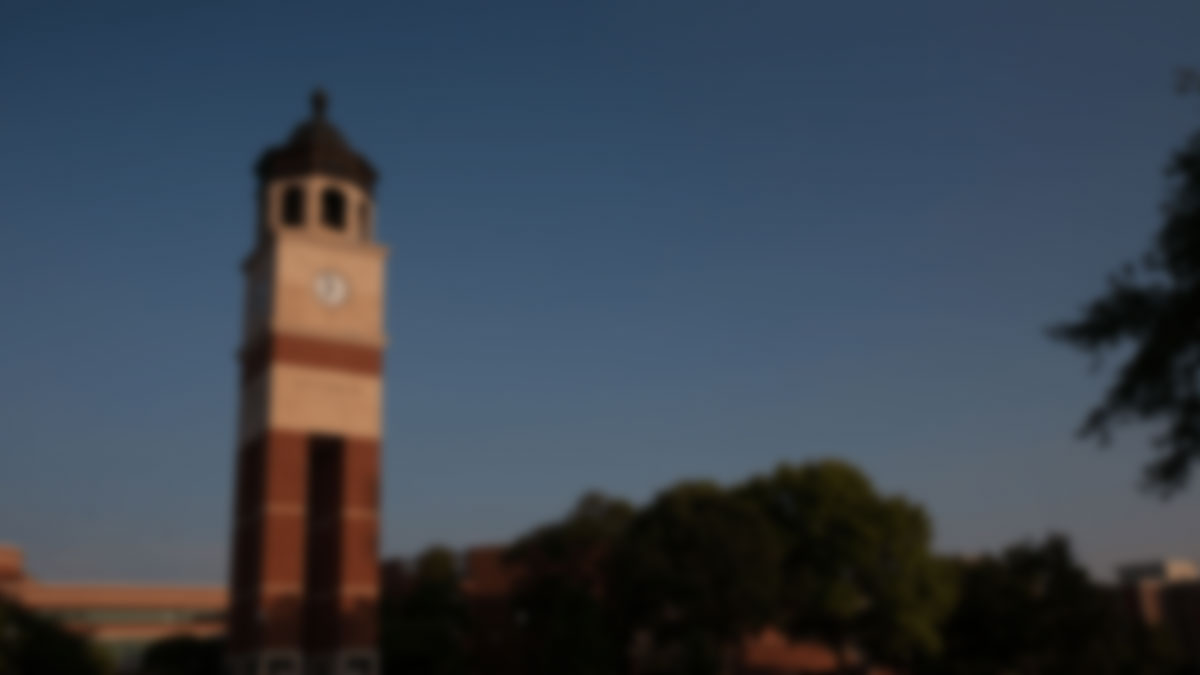 Kelsey Marie Julius
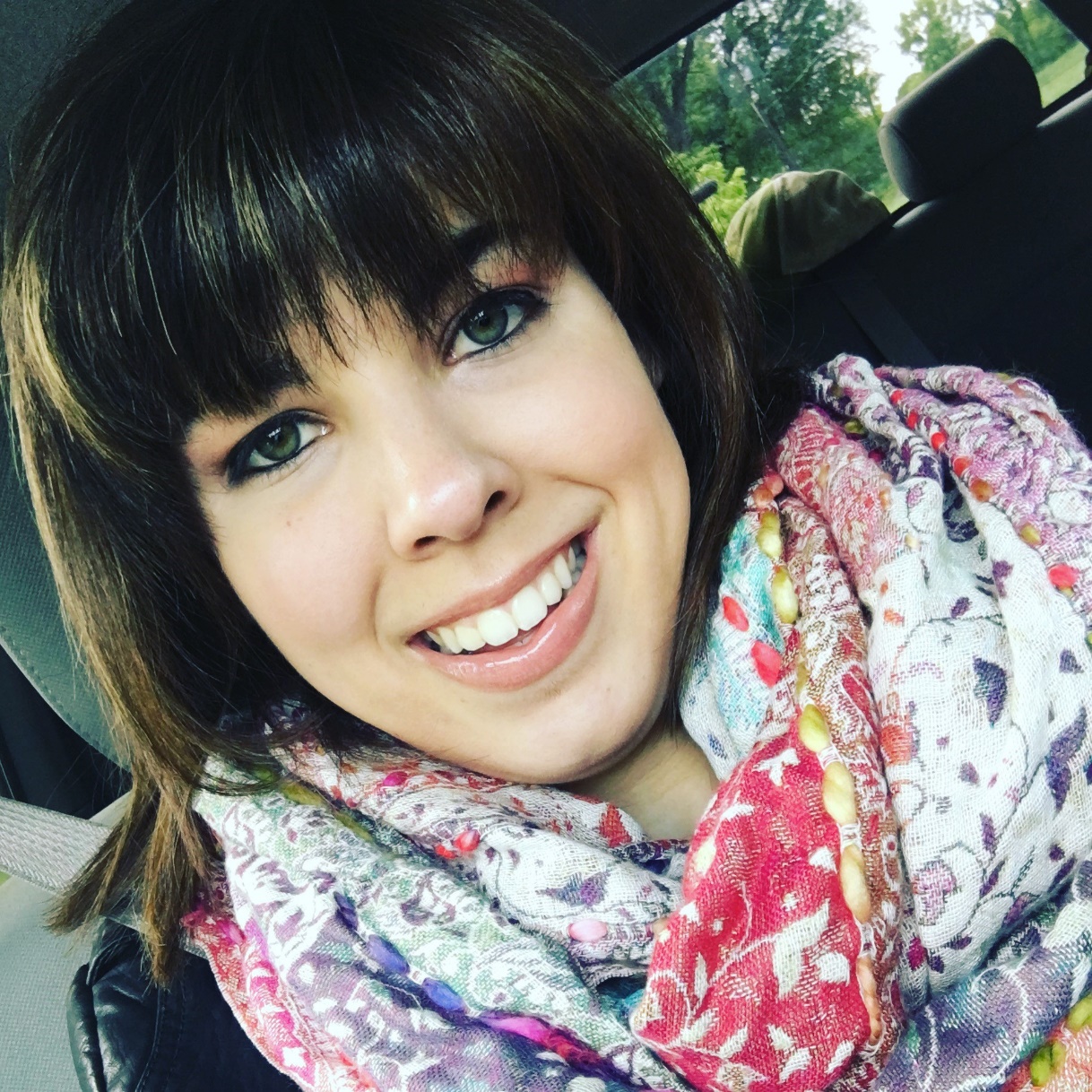 Jeffersonville, Indiana

The only things in life you regret are the risks you didn’t take.
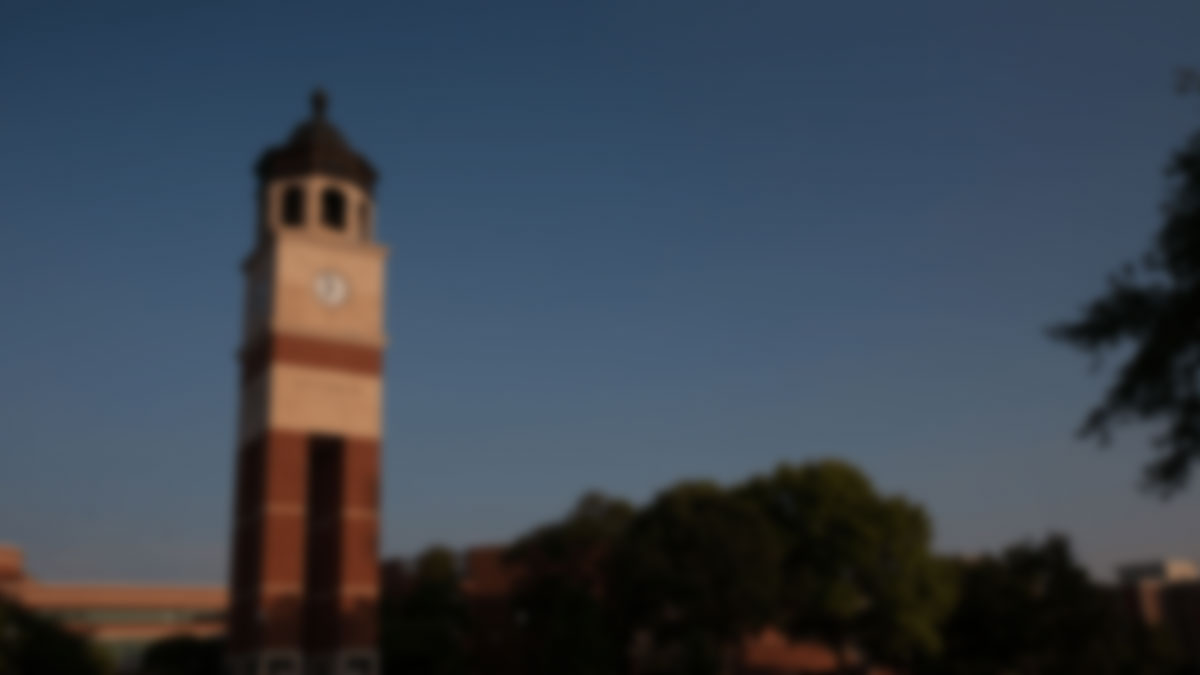 Dr. Preeti Kumar
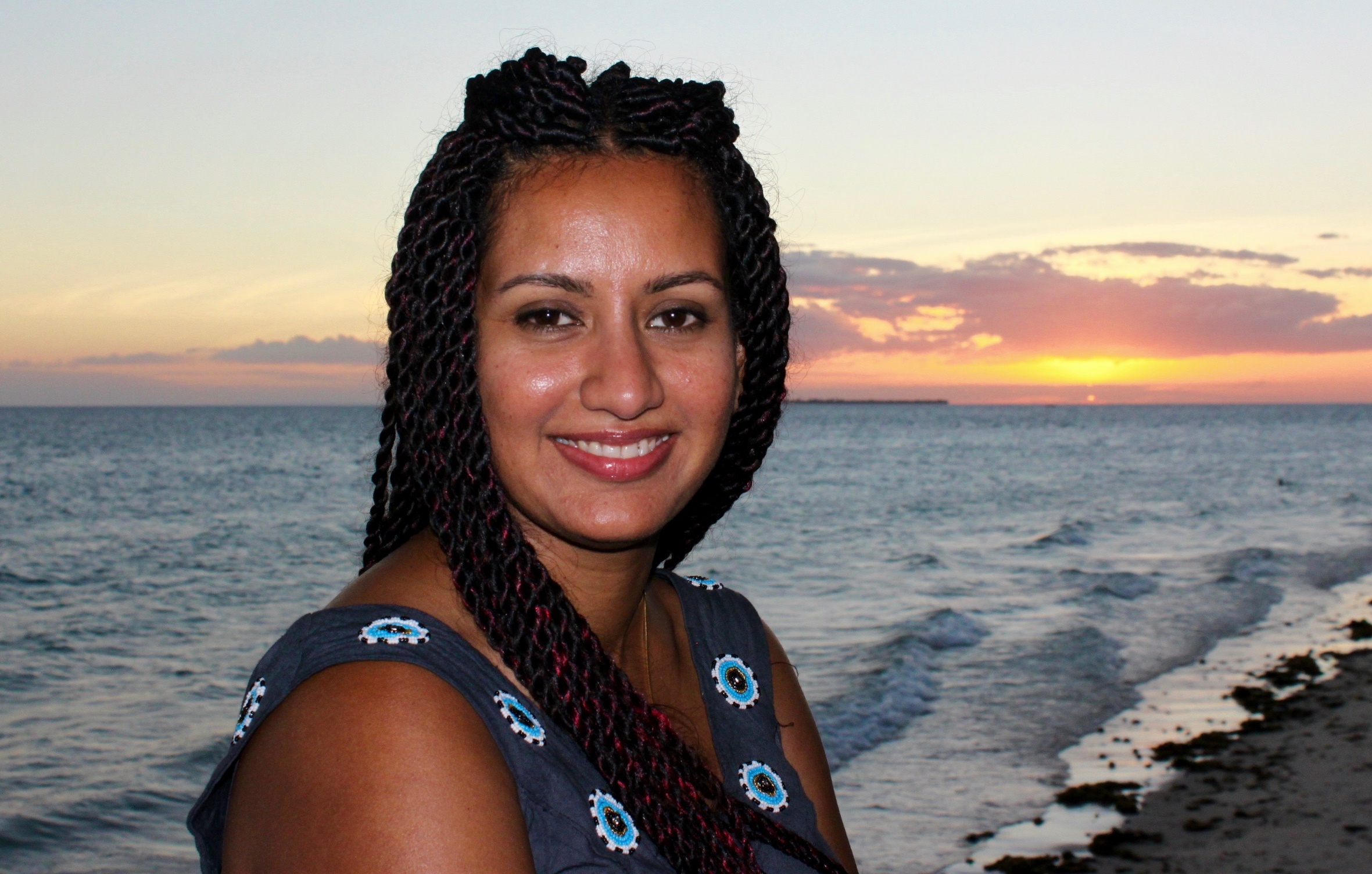 Nashville, Tennessee

“Intelligence plus character, that is the goal of true education.”
		-Dr. Martin Luther King, Jr.
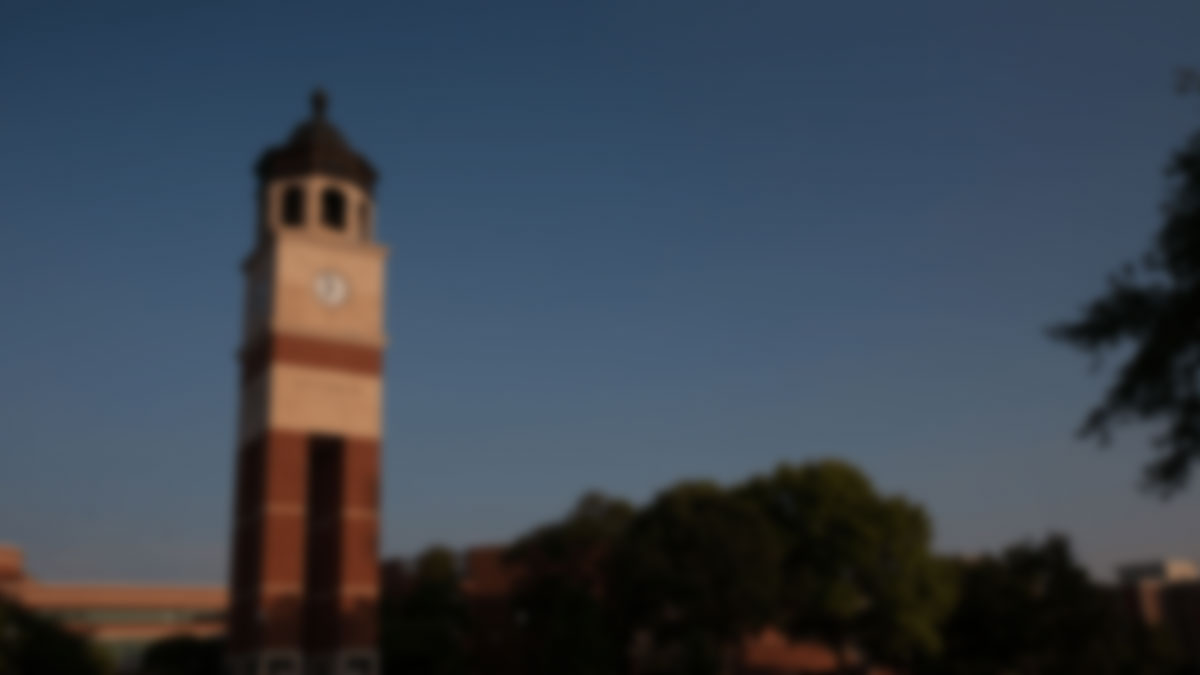 Dariush Shafa
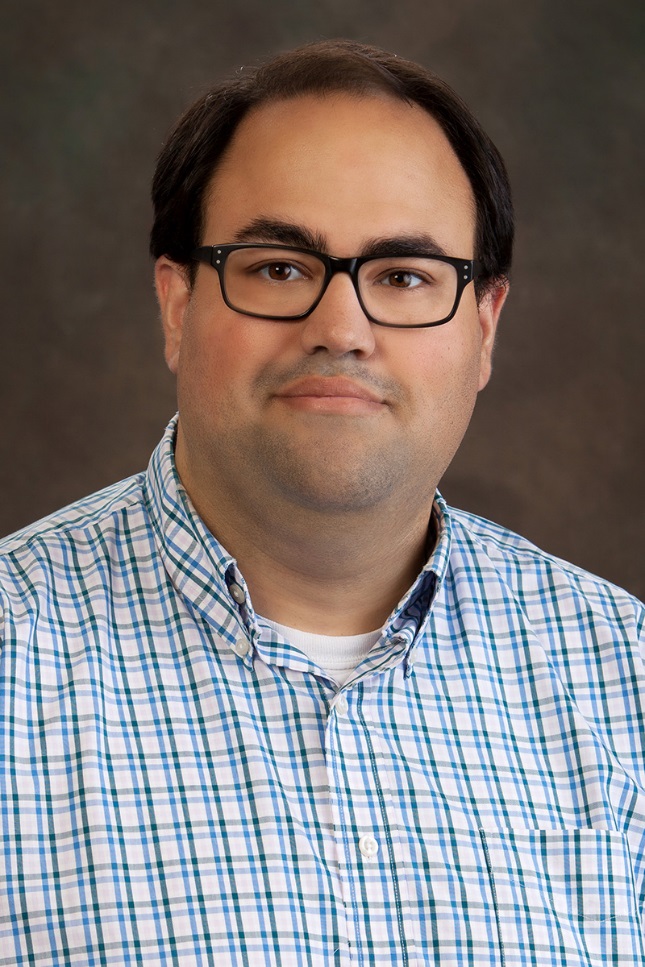 Owensboro, Kentucky

“Things are only impossible until they’re not.”
	    -Patrick Stewart as Jean-Luc Picard
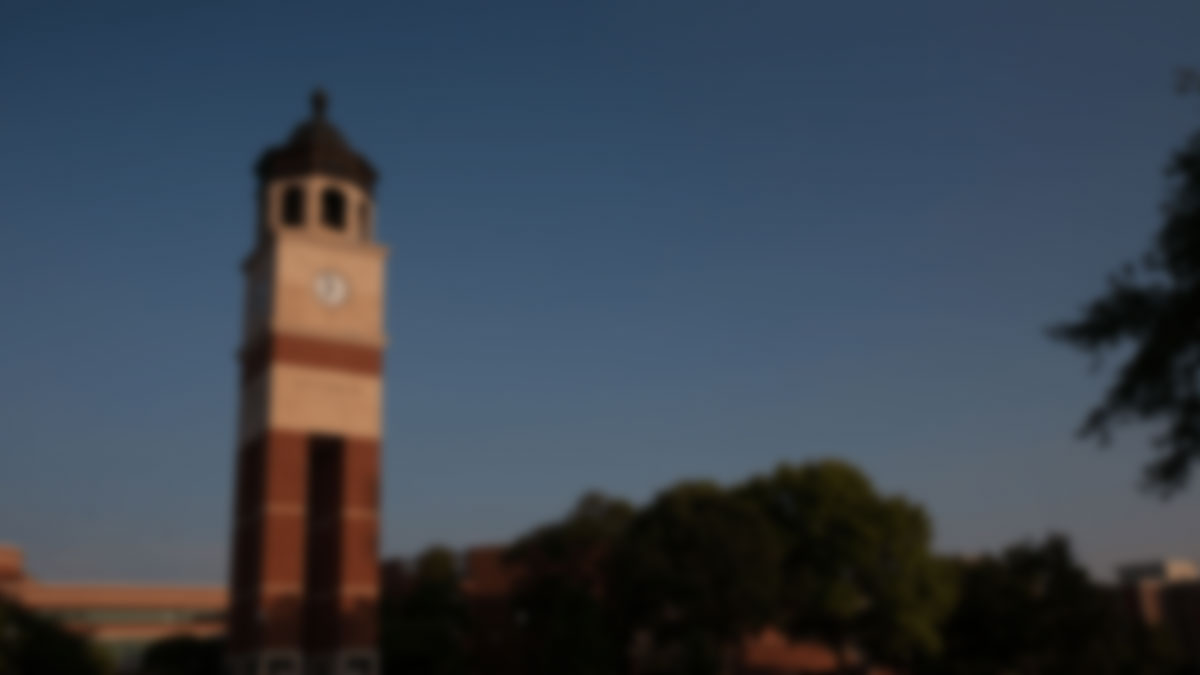 Charles W. Shepherd
Owensboro, Kentucky

Industries and opinions are ever-changing and difficult to navigate.  As leaders, we work in hope that our decisions may rudder a positive direction for those we influence.
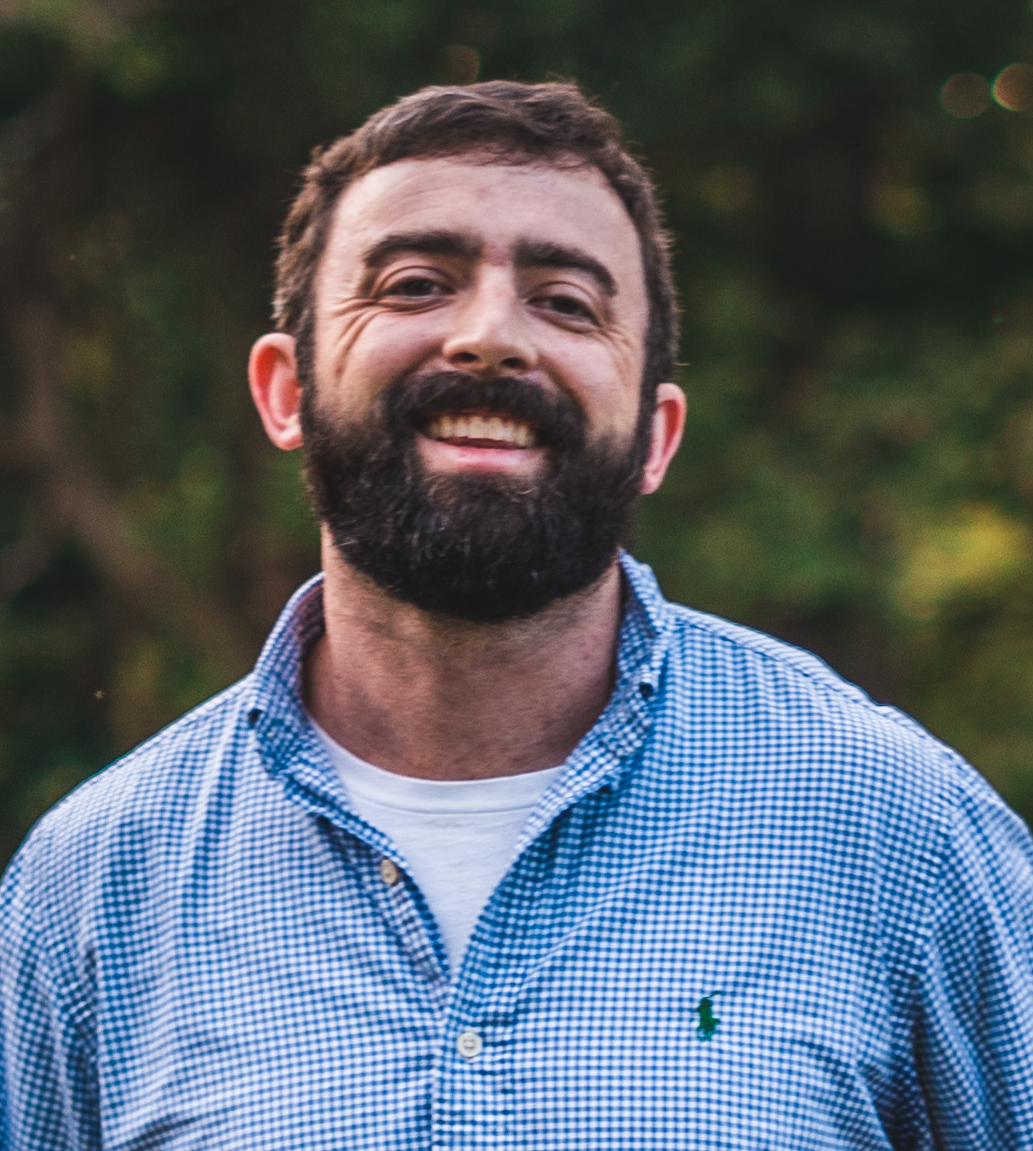 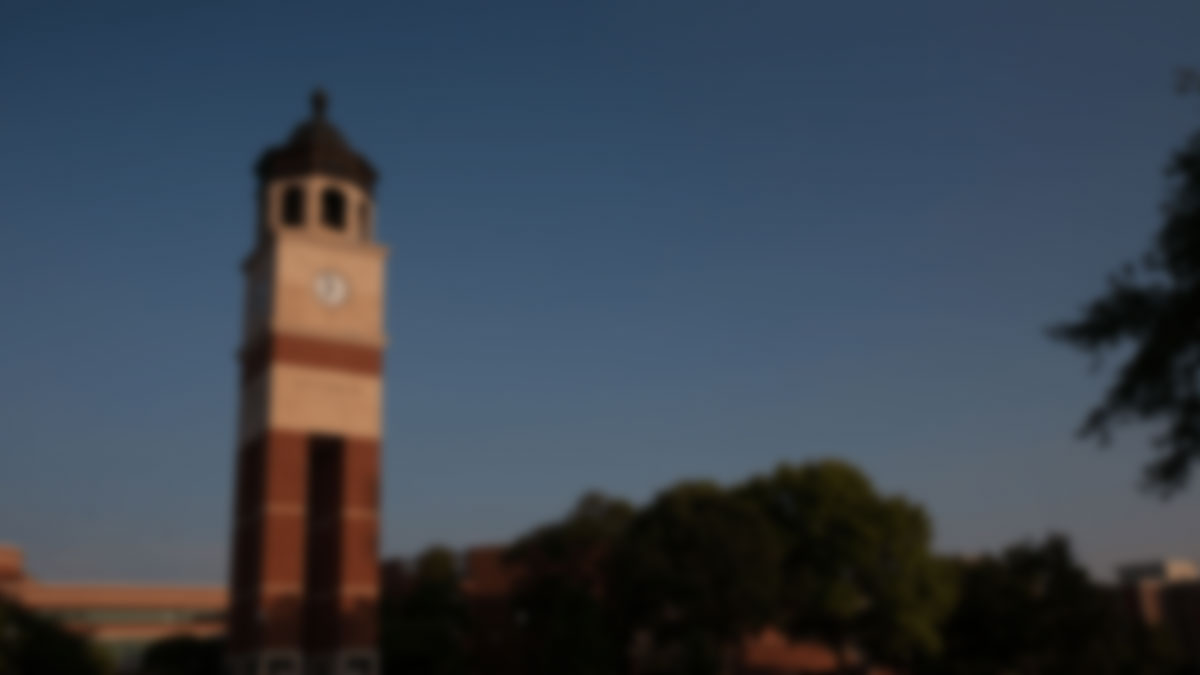 Shengjia Wan
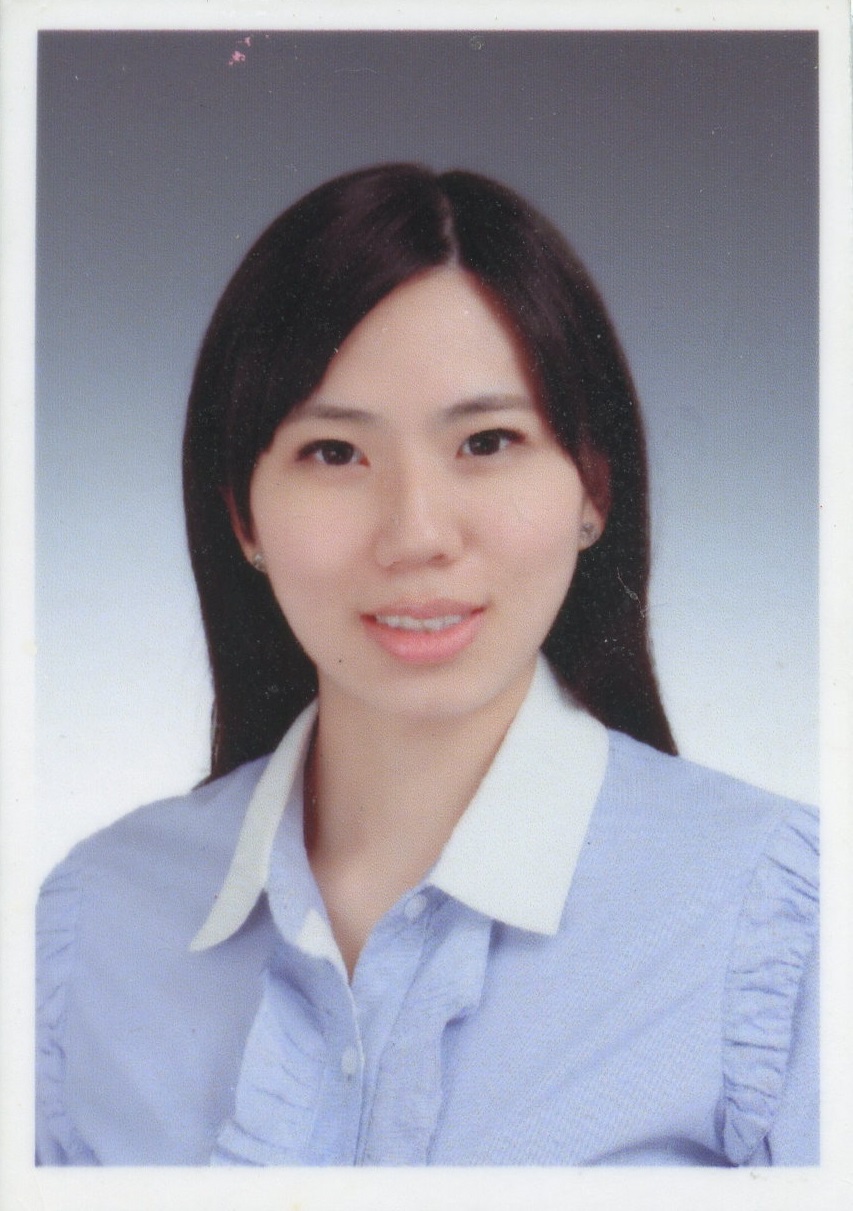 Shanghai, China

“What doesn’t kill you makes you stronger.”
-Kelly Clarkson
Master of Public Health Graduates
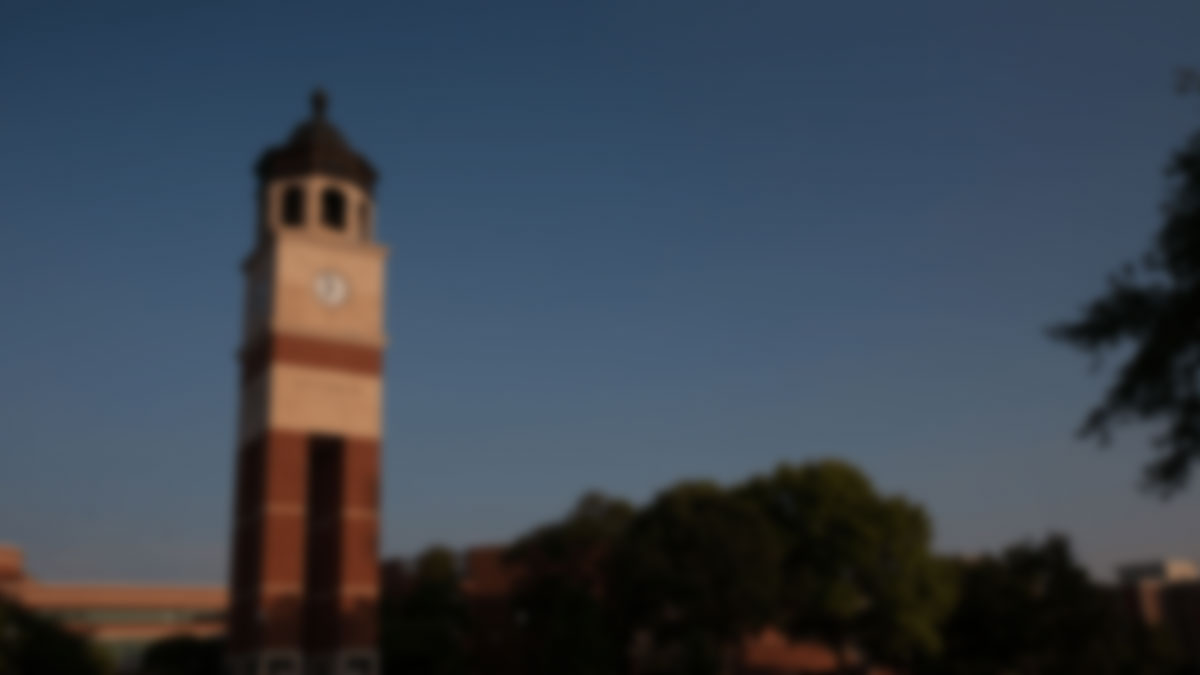 DeSha Regina Adegun
Madisonville, Kentucky

The moment you make contact with your future…EVERYTHING changes.
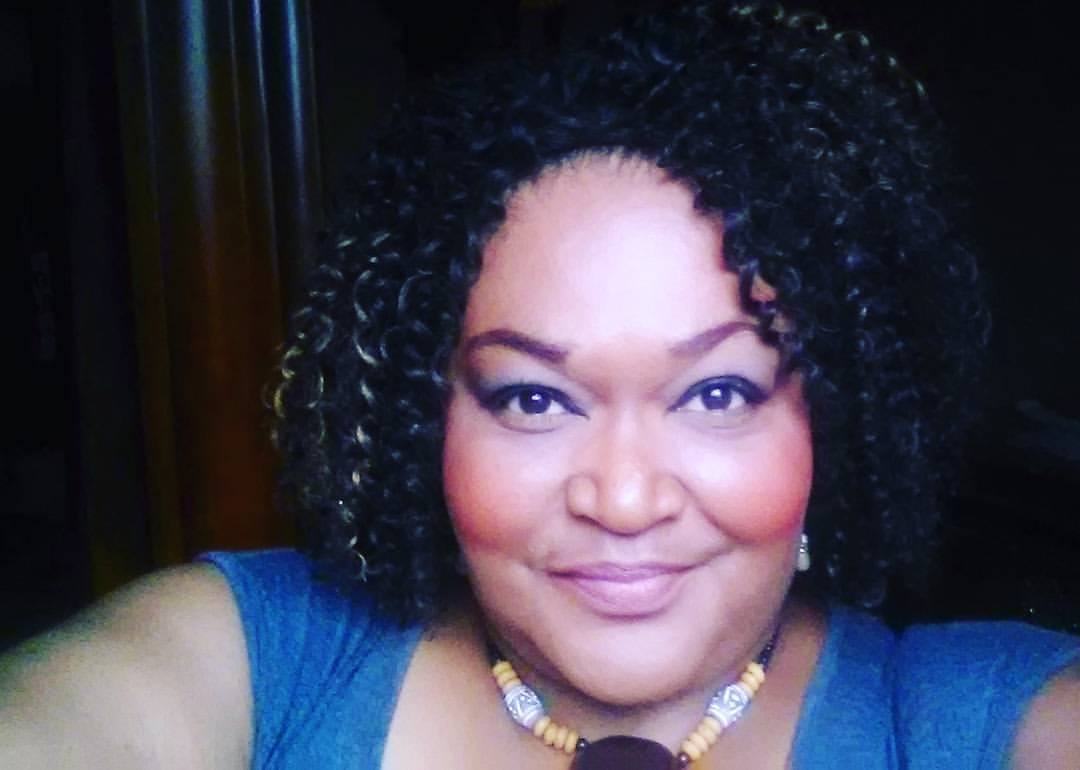 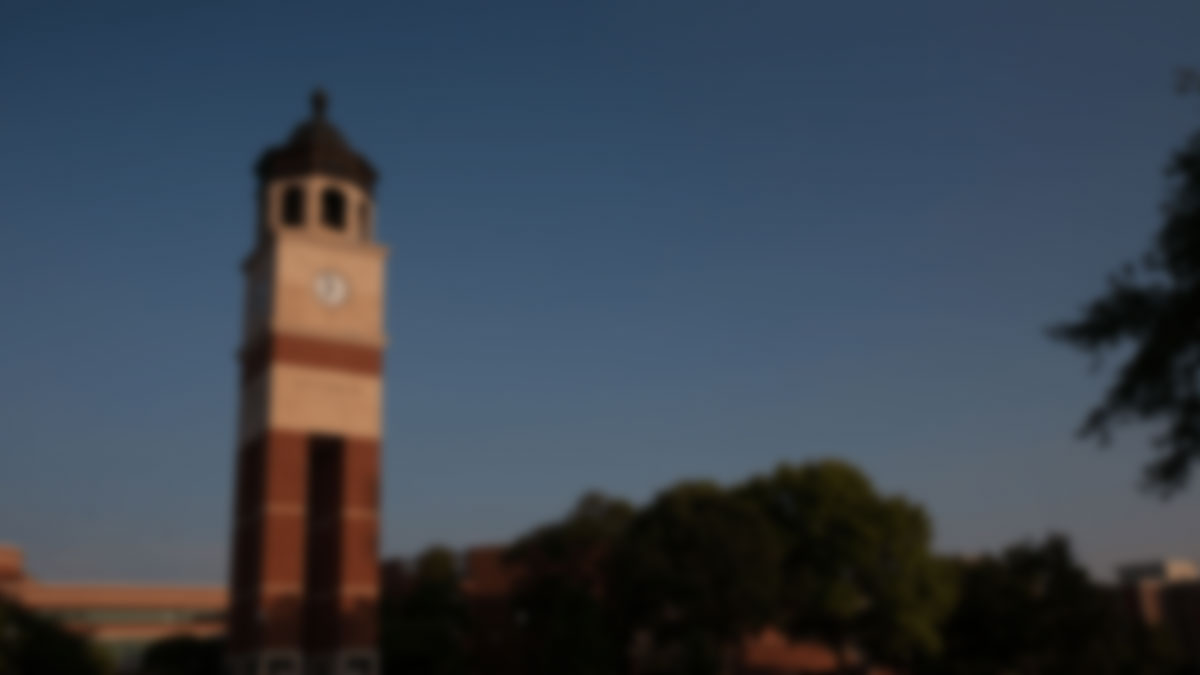 Katie Bennett
Louisville, Kentucky 

“It’s kind of fun to do the impossible.”
                          		 -Walt Disney
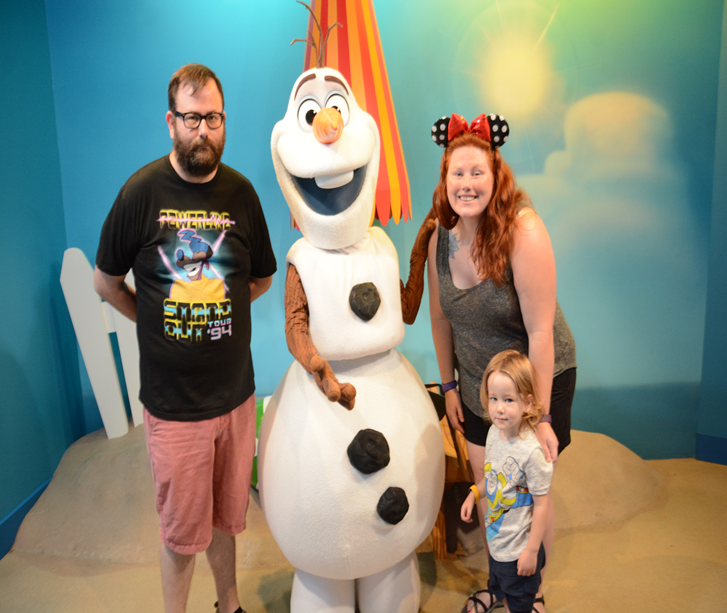 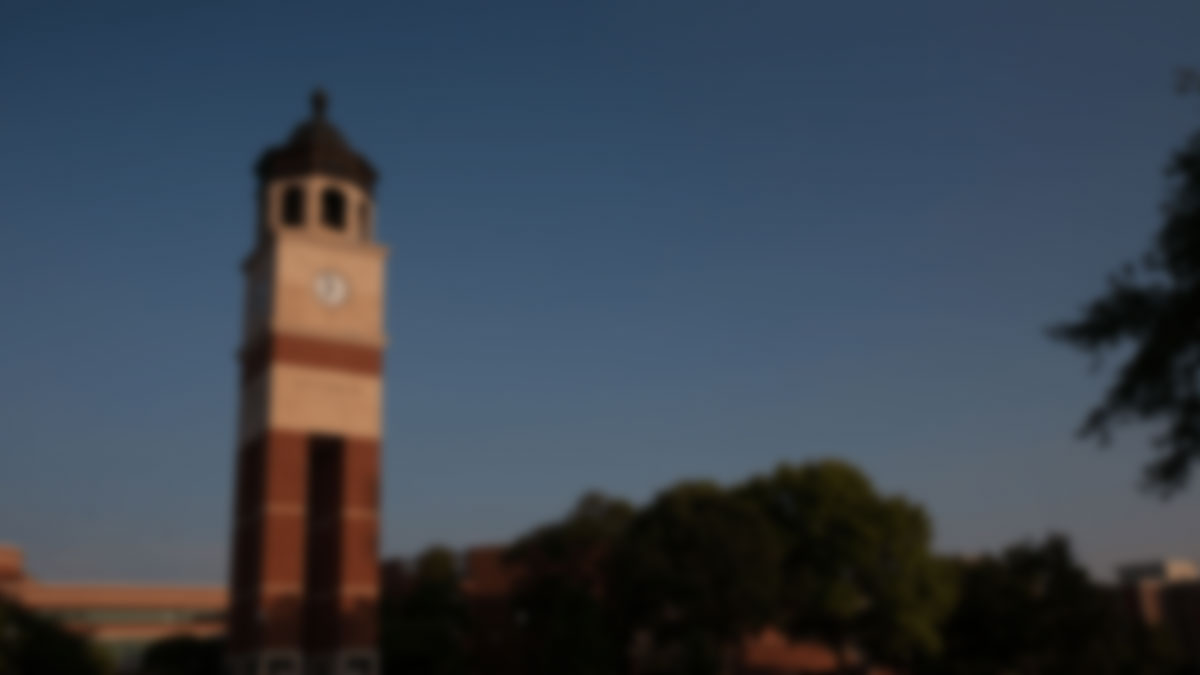 Susan Eagle
Bowling Green, Kentucky

“Of all the forms of inequality, injustice in health care is the most shocking and inhumane.” 
		  -Dr. Martin Luther King Jr.
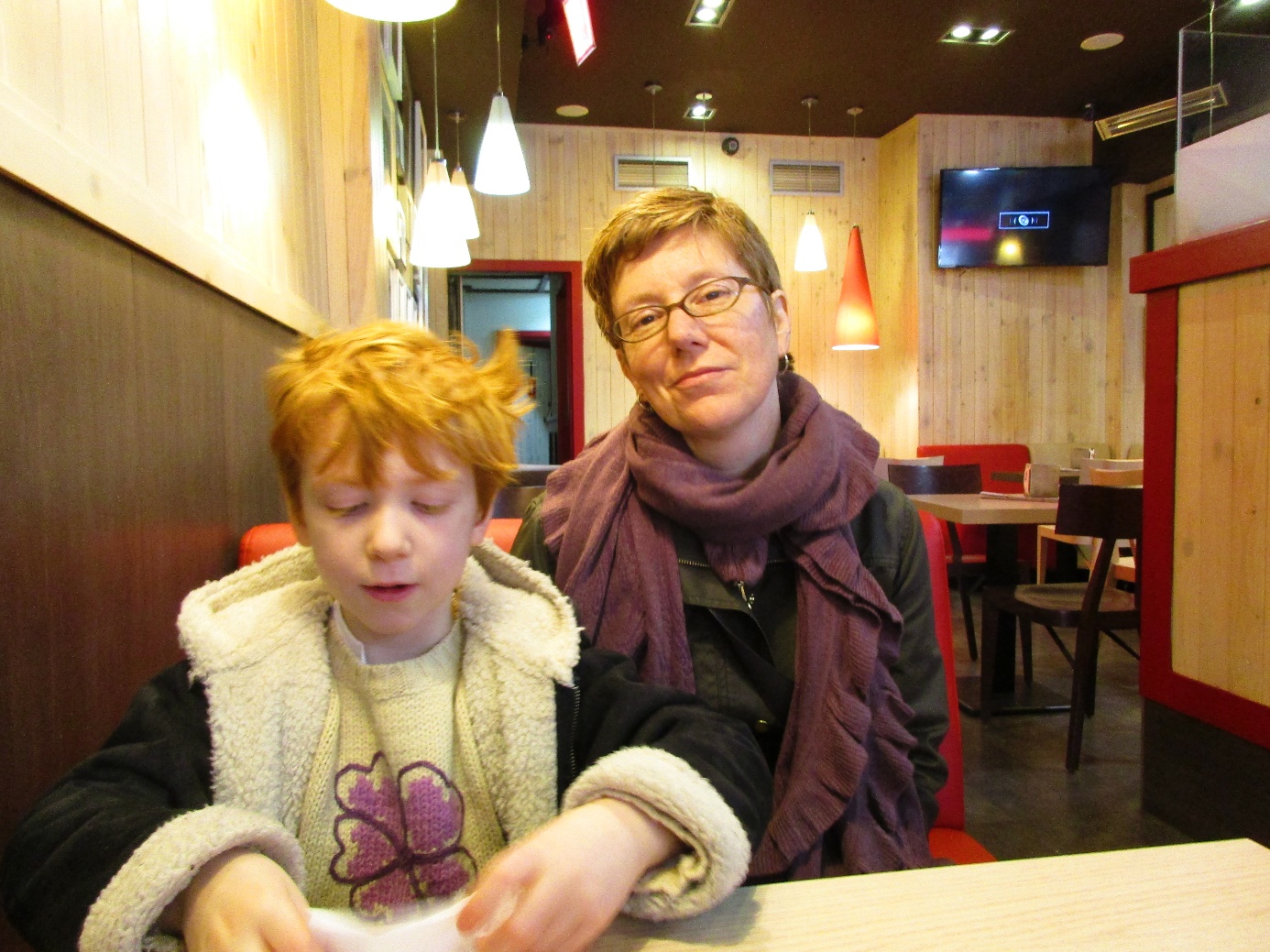 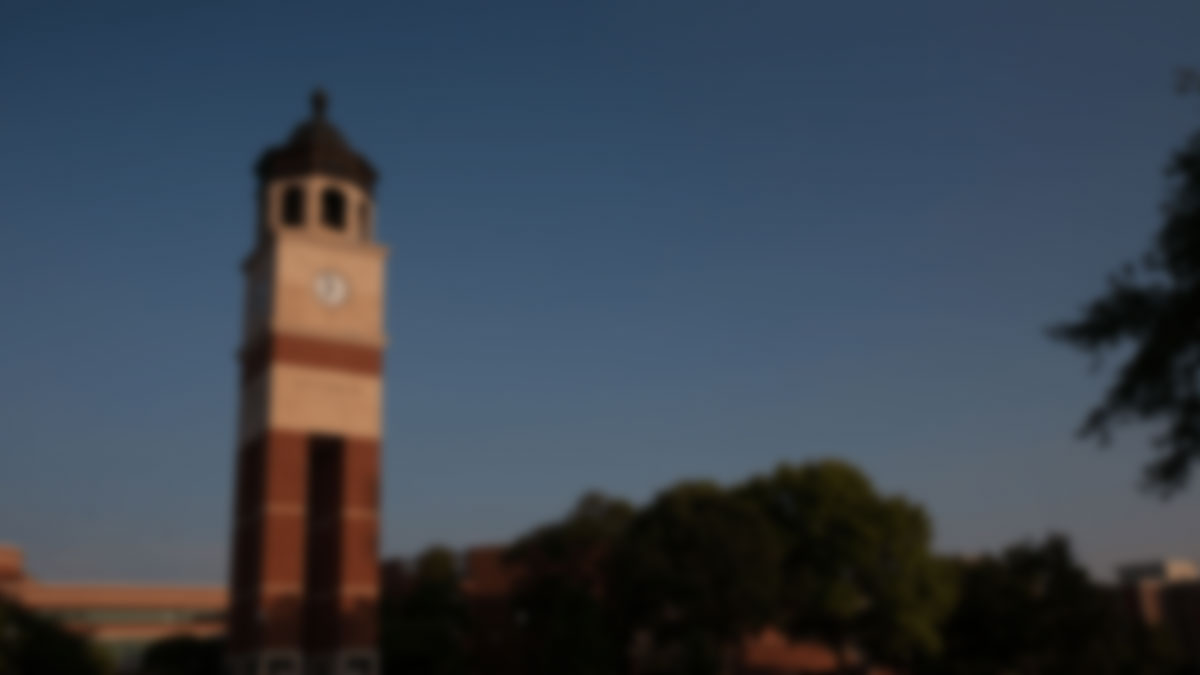 Derek Hickey
University Place, Washington

“All courses of action are risky, so prudence is not in avoiding danger (it’s impossible), but calculating risk and acting decisively. Make mistakes of ambition and not mistakes of sloth. Develop the strength to do bold things, not the strength to suffer.”
	         -Niccolo Machiavelli, The Prince (1513)
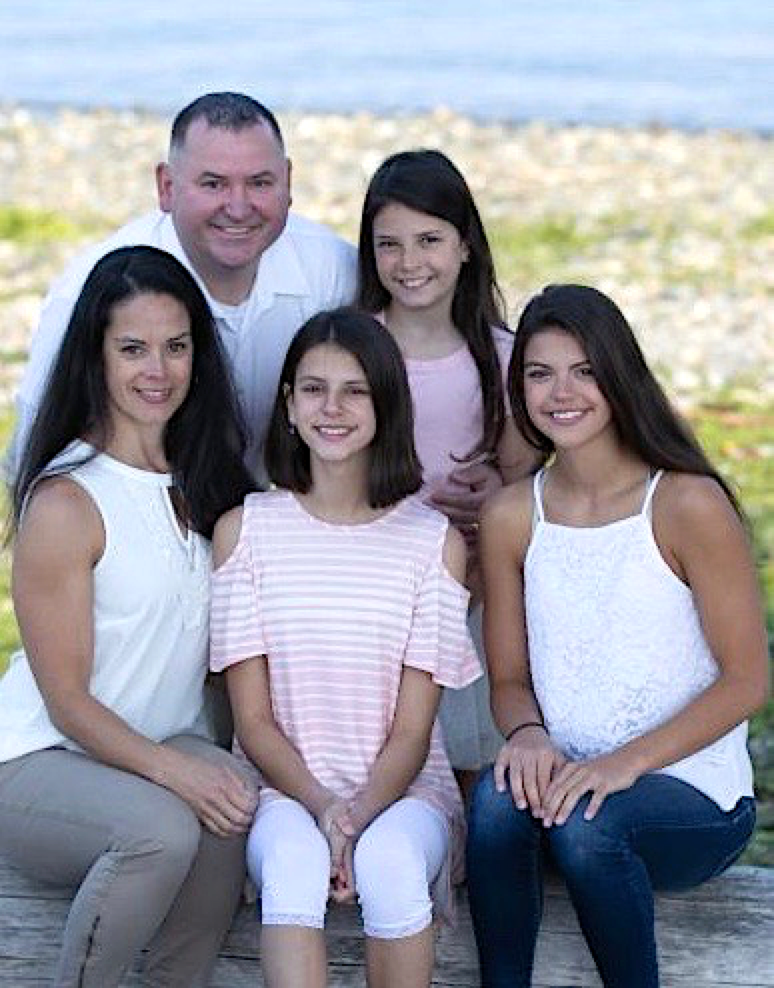 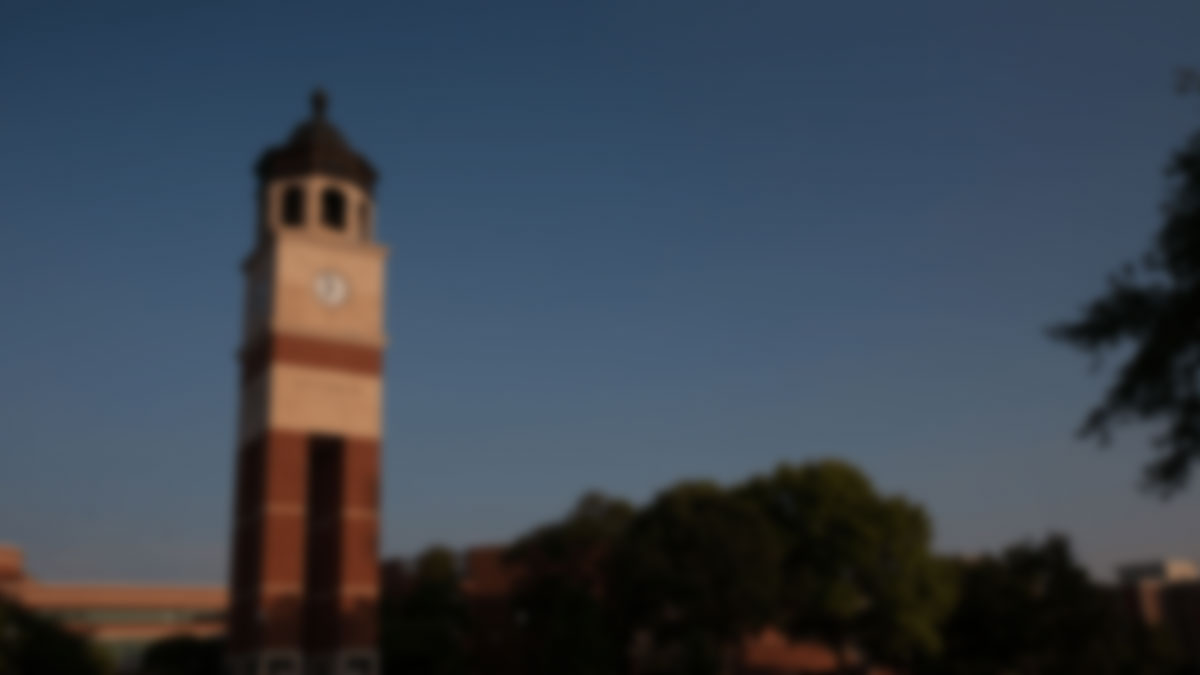 Ronald R Johnson Jr
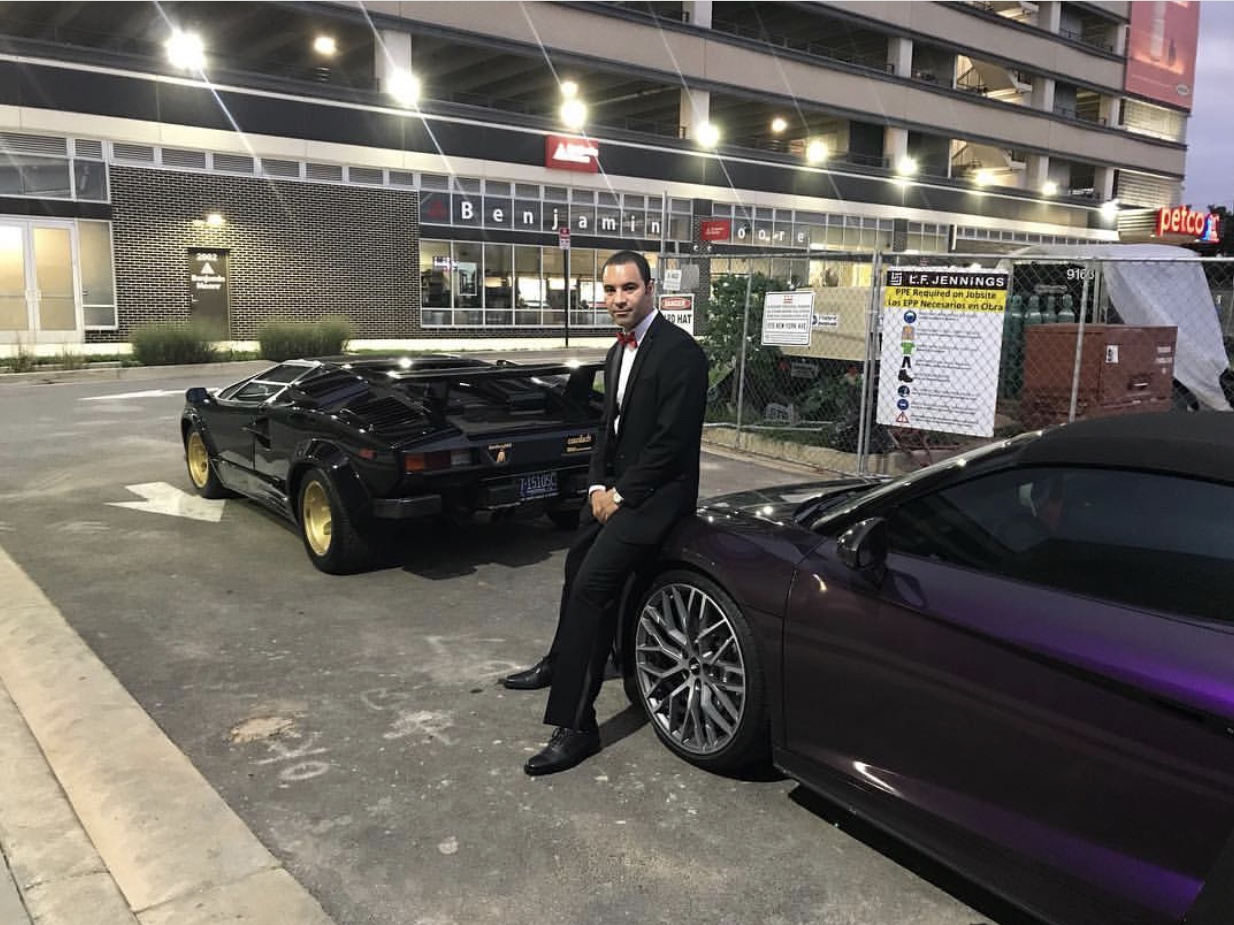 Laurel, Maryland

I want to thank my family for the support and personal sacrifice for allowing me the time to start and finish my MPH.  I want to thank all the professors, especially Dr. Gardner, for being patient and providing guidance when I needed it.  Lastly, I would like to thank Mr. Hickey for introducing me to the WKU program.
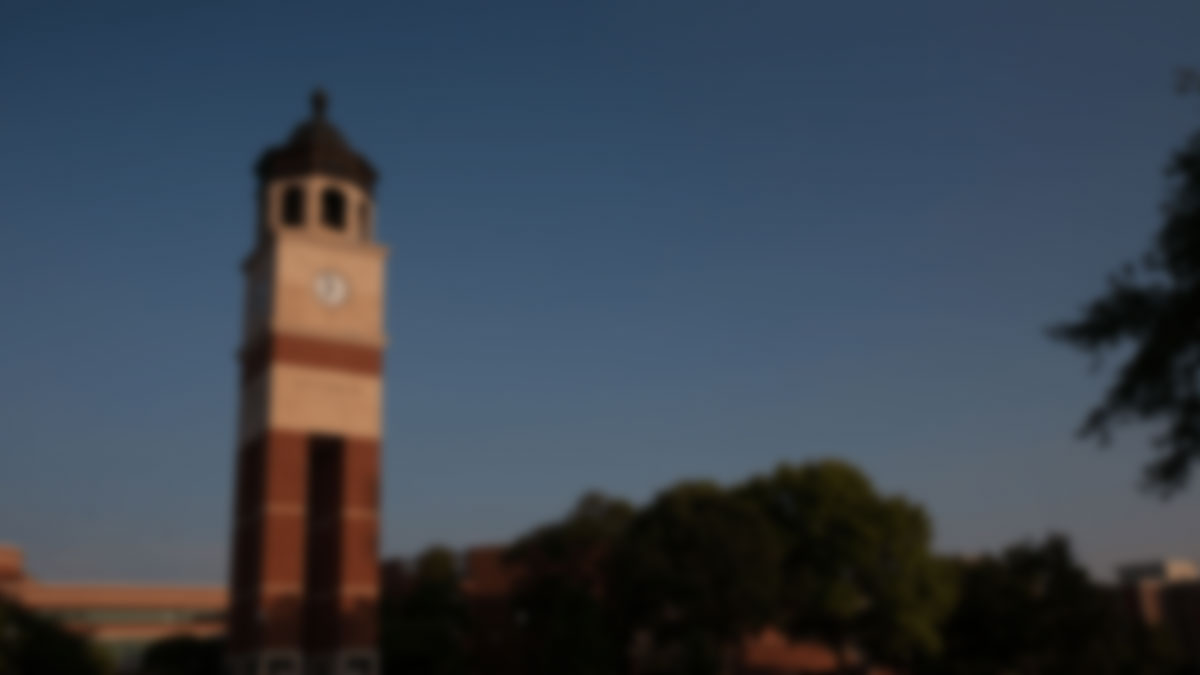 Hunter Evan Laws
Martin, Tennessee

“Screws fall out all the time, the world’s an imperfect place.”
– John Bender
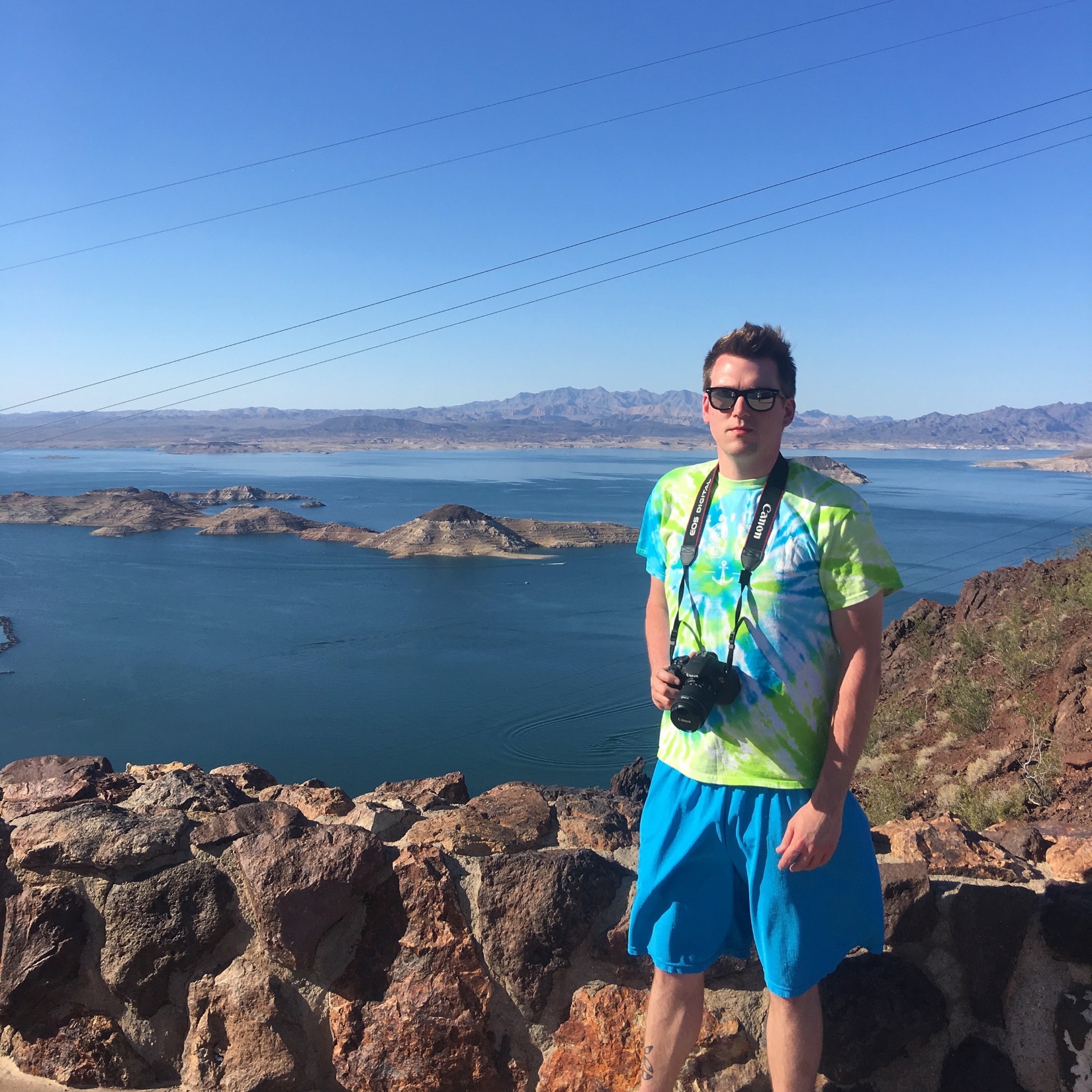 Catherine M. Malin
Bowling Green, Kentucky

“Be bold, but wary! Keep up your merry hearts, and ride to meet your fortune!” 
-Tom Bombadil
Lord of the Rings 
The Fellowship of the Ring
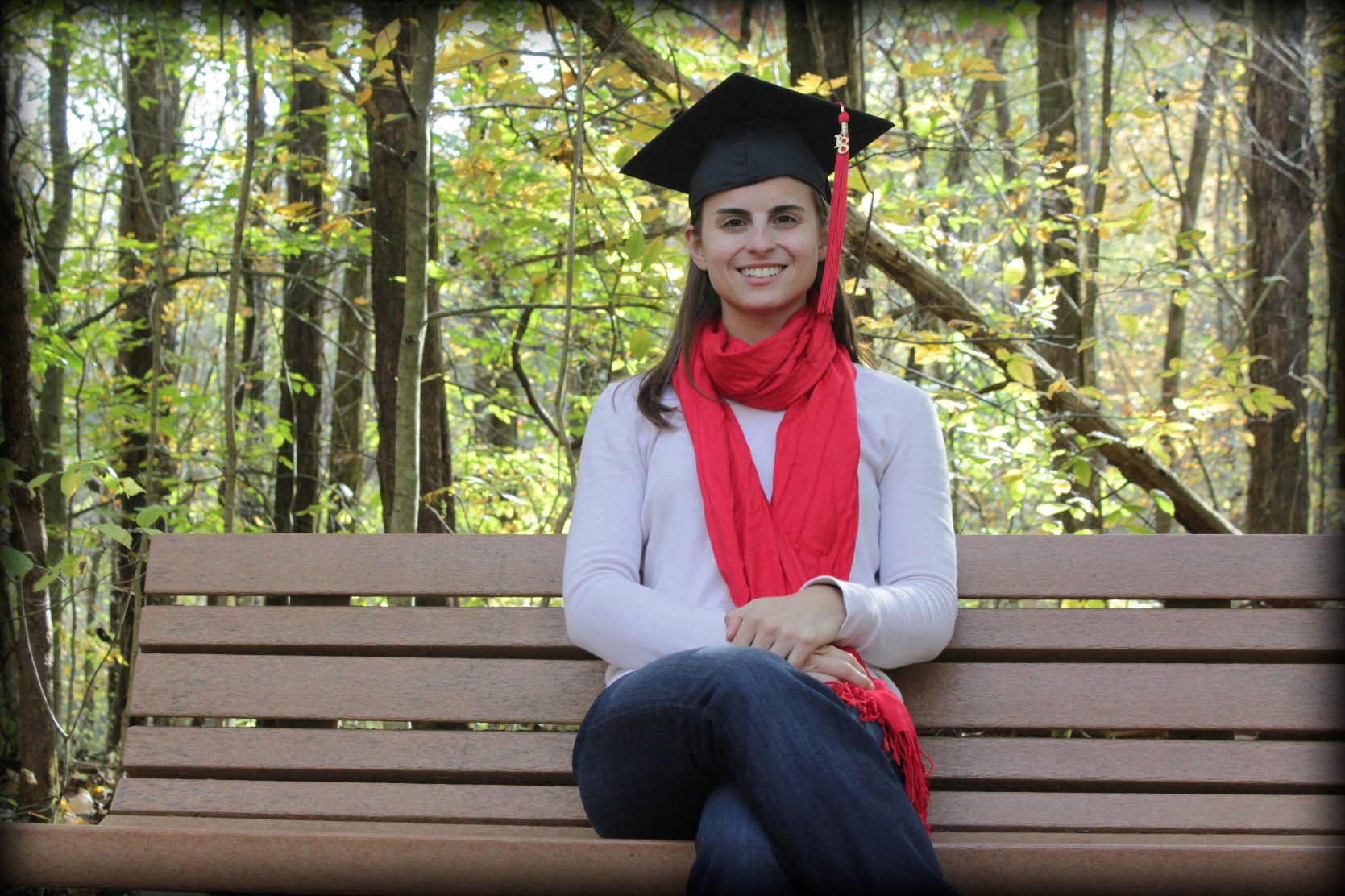 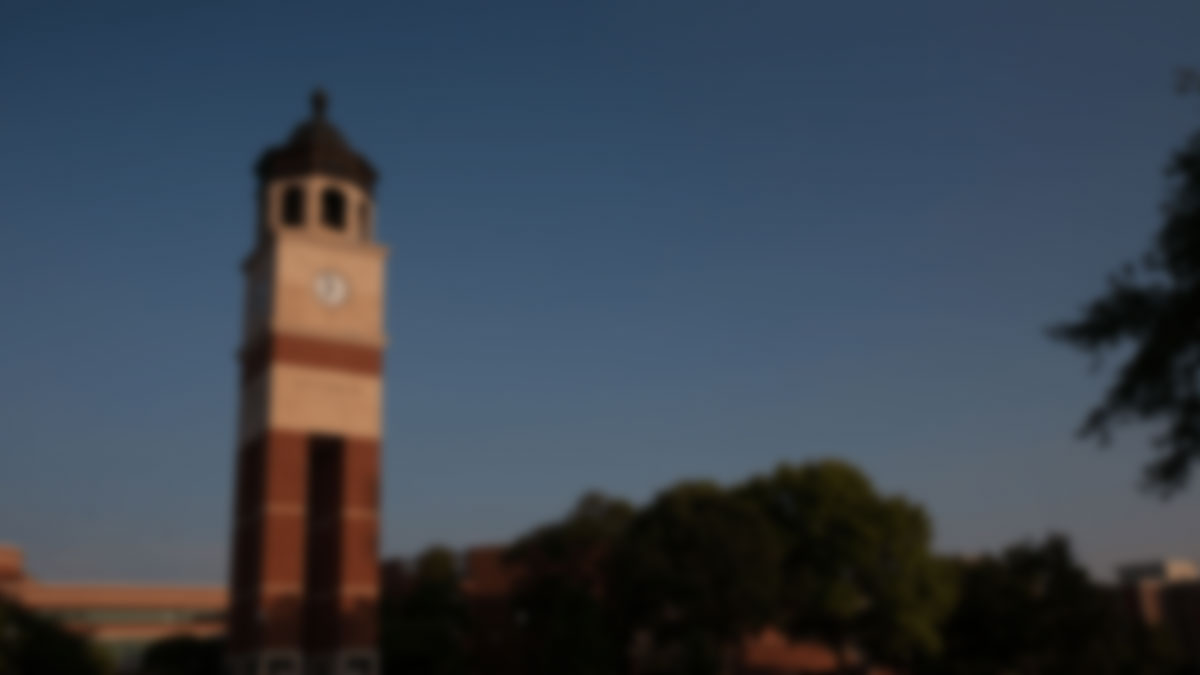 Andrea K. McCubbin
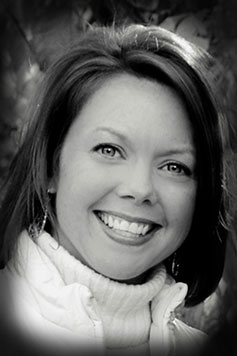 Lexington, Kentucky

“I’d rather attempt to do something great and fail than to attempt to do nothing and succeed.” 
			     –Robert H. Schuller
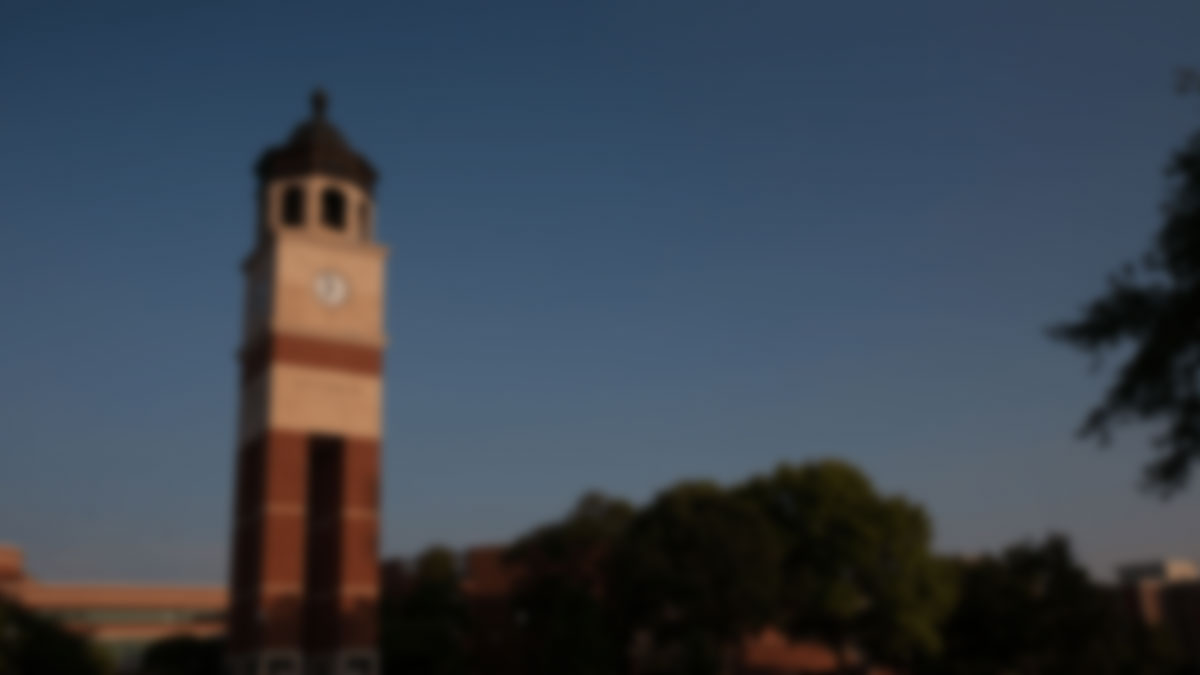 Kelsey Otten
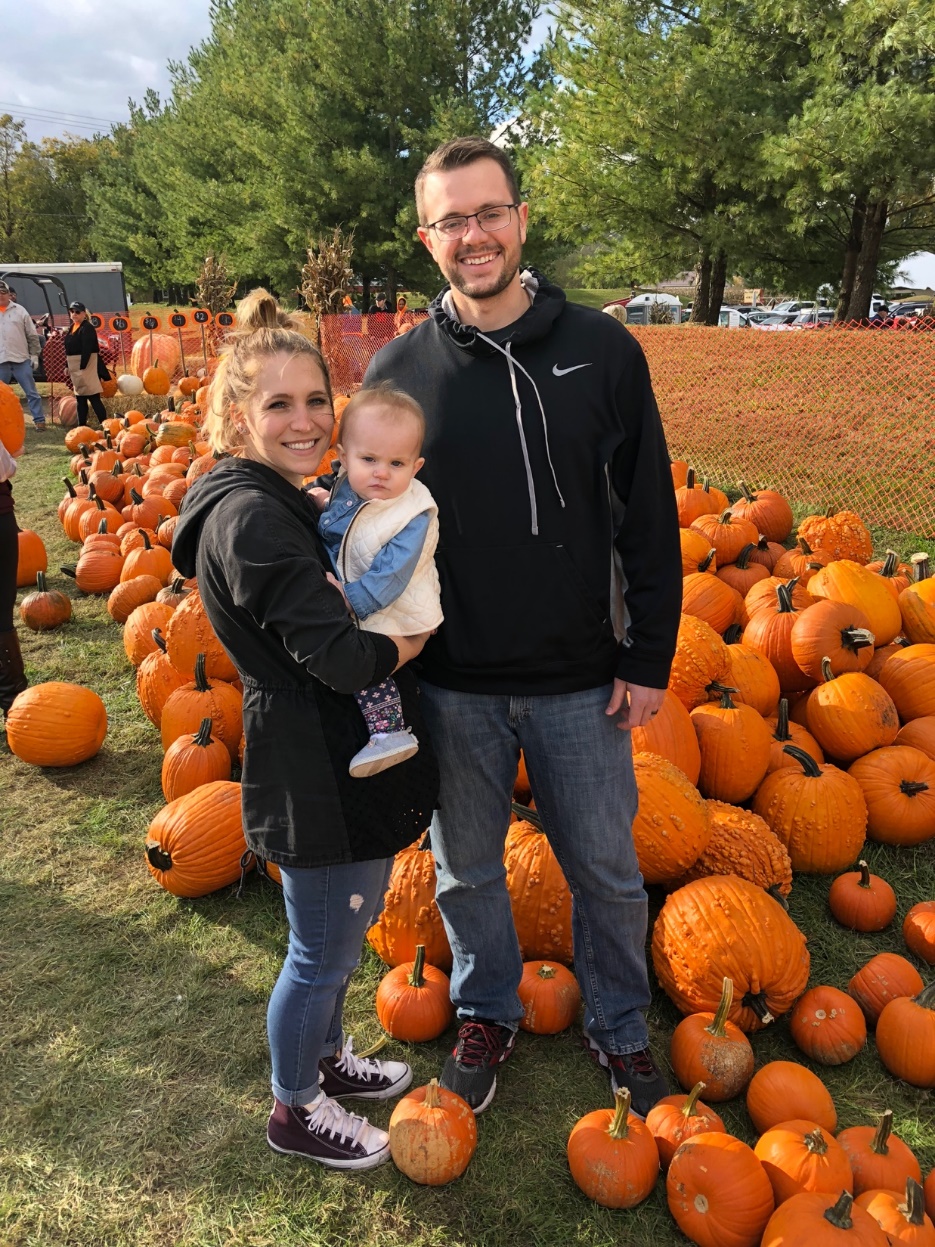 Cincinnati, Ohio

“Where you invest your love, you invest your life.”
				–Mumford & Sons

Thank you to my family for all of your support!
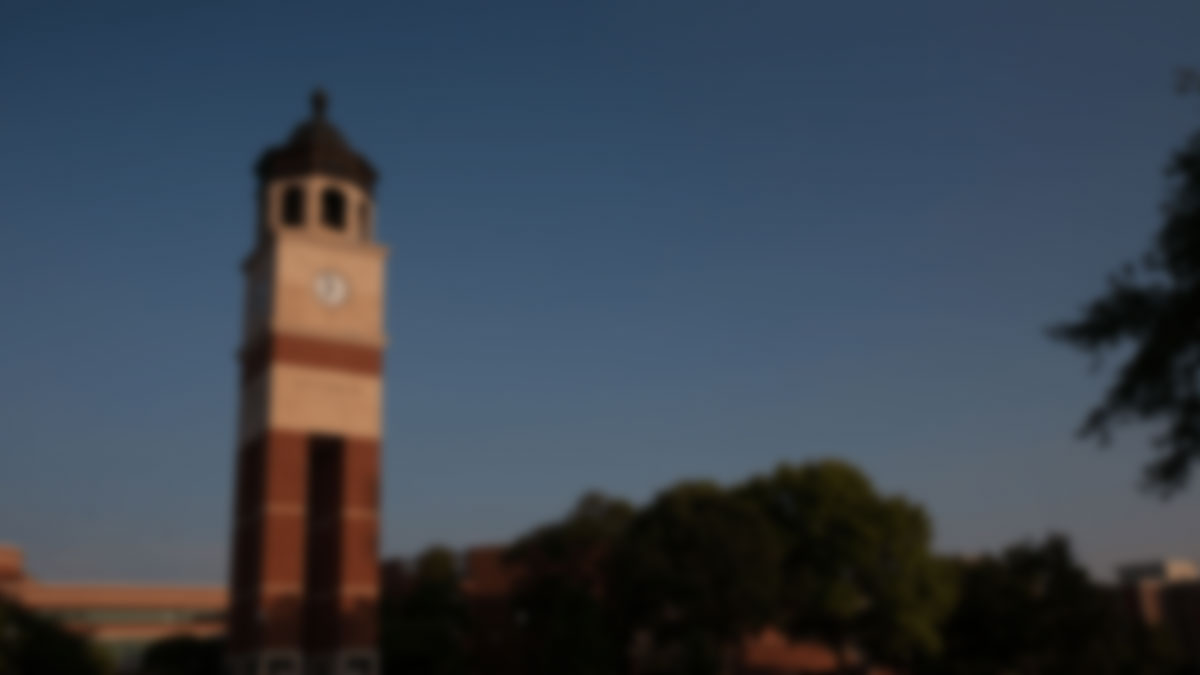 Neha Kishor Vora
Owensboro, Kentucky

“The best way to find yourself is to lose yourself in the service of others.” 
			–Mahatma Gandhi
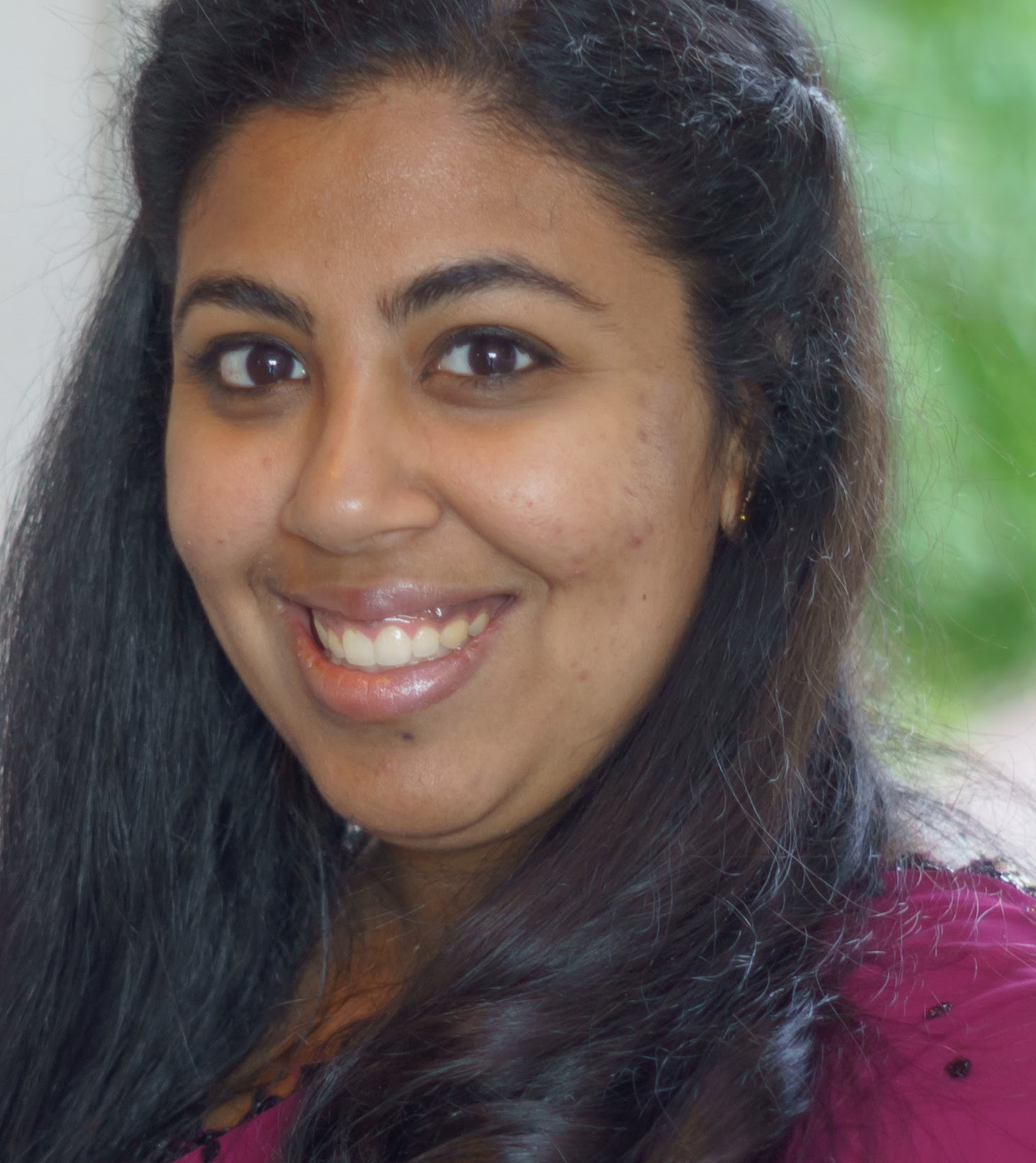 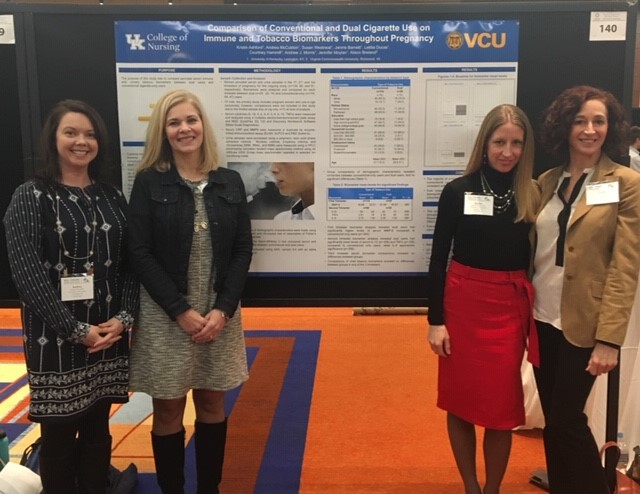 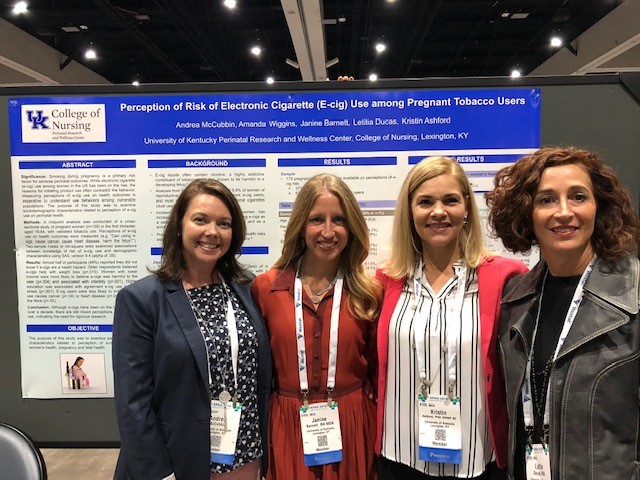 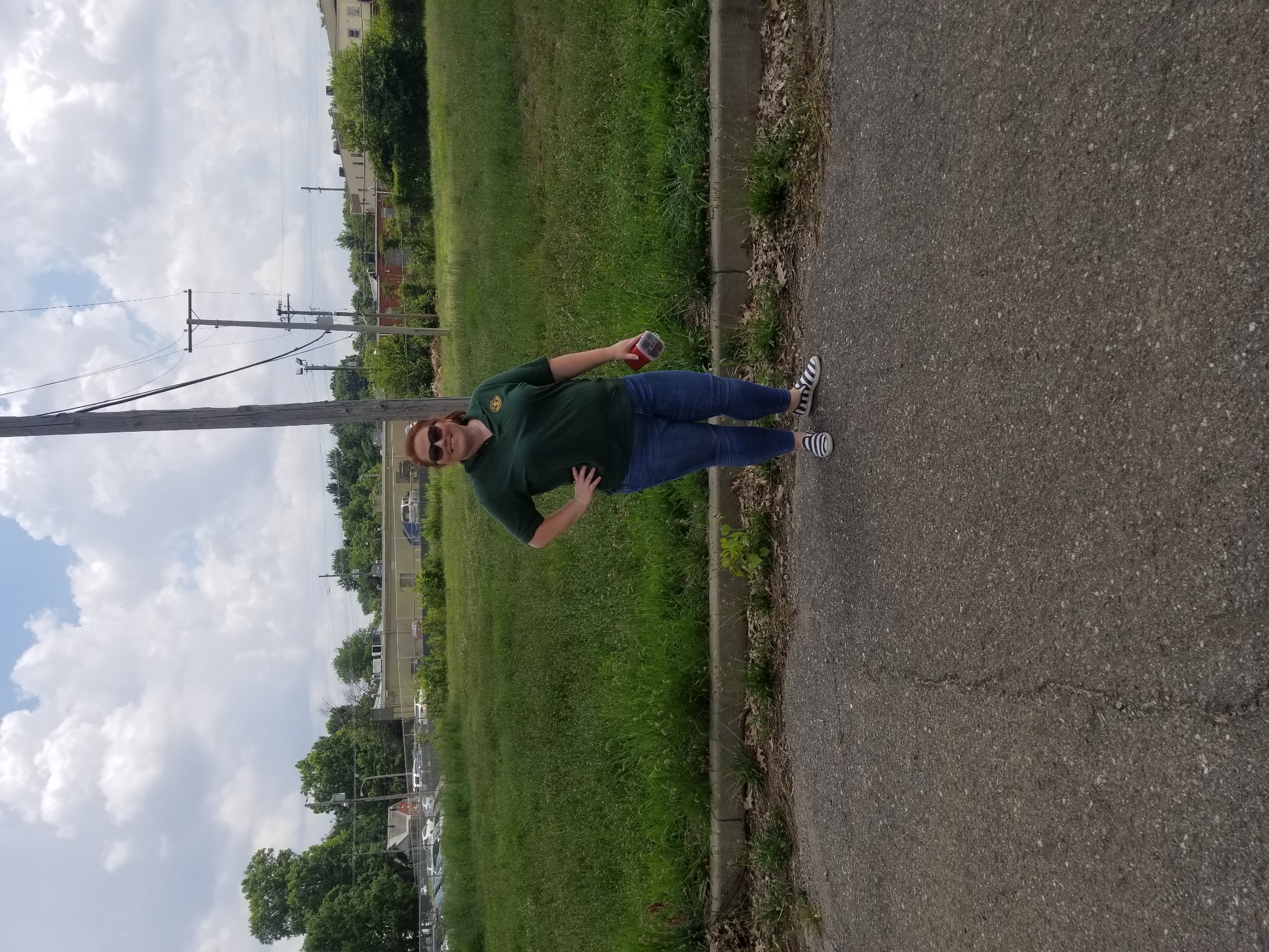 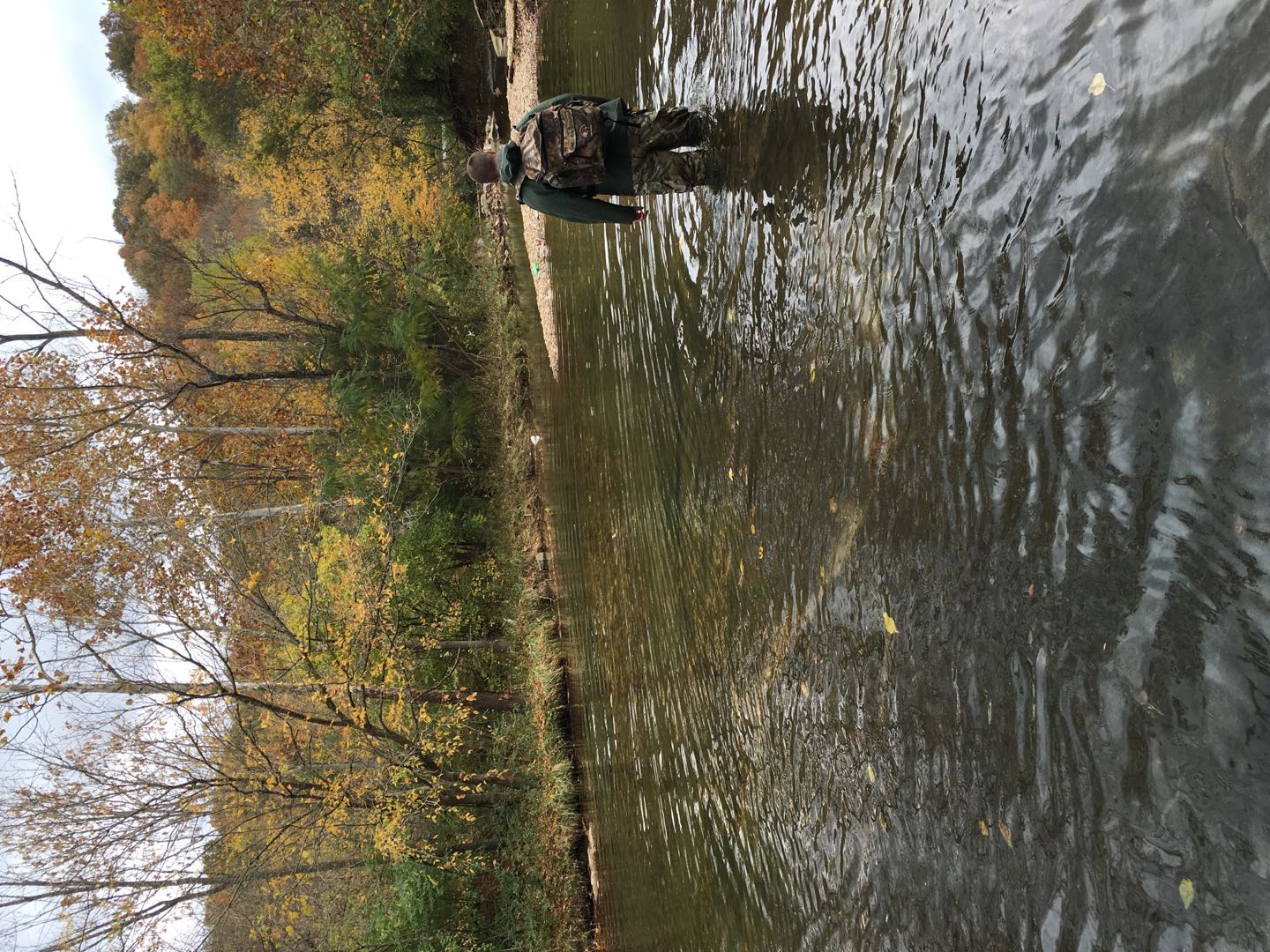